Investigation of Diagonal Cut-Plane BPM Performance in the CSNS RCS
M. A. Rehman, Xu Zhihong, Qiu Ruiyang, Renjun Yang, Yang Rui
2025-05-06
1
Content
Reveal the Edge Effect in RCS BPM
The beam pipe and BPM cross sections/shapes are different 
The electromagnetic field of the beam is distorted in the vicinity of the edges of the BPM 
Analytical results, first order [1]
J-PARC MR also reported a similar issue [2, 3]
We use CST simulation to reveal the edge effect
Calibration of the BPM with wire mapping
Alignment of BPM with wire
Mover precision
Mapping precision (17 times repeated)
Mapping with different frequencies
[1] J. H. Cupérus, NIM145 (1977) 233-243 
[2] T. Toyama, IPAC10 MOPE012
[3] ] T. Toyama, OHO School 2009 (Japanese)
2
Edge Effect in BPM
The beam pipe and BPM cross sections/shapes are different 
The electromagnetic field of the beam is distorted in the vicinity of the edges of the BPM 
Design a BPM in such a way as to prevent the edge effect
Guard rings in an upstream and downstream direction to prevent the edge effect
The longitudinal space is limited!
Wire Mapping
The wire is a constant-potential surface 
For the beam, the potential along its length depends on the charge of the beam and the cross-section of the beam pipe
Mapping with Beam [only one such setup at ANL ZGS (J. R. Simanton, 1969)]!
Expensive and difficult to realize the installation
Analytical formulae 
Less accurate, valid only for simple geometries 
FEM simulations CST
Wake field solver line charge only few weeks!
PIC solver beam transverse cross-section few months
[1] J. H. Cupérus, NIM145 (1977) 233-243 
[2] T. Toyama, IPAC10 MOPE012
3
CST Simulations
Only BPM
Bunch charge 1 µC, Bunch Length 3000 mm/1σ (10 ns/1σ), β = 1
¼ Region, 0 to x/y:60 mm, with 10 mm step
Bunch charge 1 µC, Bunch Length 7000 mm/1σ (24 ns/1σ ), β = 1
¼ Region, 0 to x/y:60 mm, with 10 mm step 
BPM with Upstream Bending Magnet Pipe
Bunch charge 1 µC, Bunch Length 3000 mm, β = 1
¼ Region, 0 to x:60 mm, y: 40 mm, with 10 mm step  
Realistic: BPM with Upstream Bellows and Bending Magnet Pipe
Bunch charge 1 µC, Bunch Length 7000 mm, β = 1
¼ Region, 0 to x:60 mm, y: 40 mm, with 10 mm step  
Wire Calibration
Mapping Data 1 MHz, Step size 1 mm, 17× Repeat
Mapping Data (0.5, 1, 1.5, 2.0, 2.5, 3, 4, 5, 6, 7, 8, 9, 10) MHz, Step size 1 mm, Repeat 1, W/ Temp. Monitoring
4
CST Simulations: Capacitance and S-Parameters
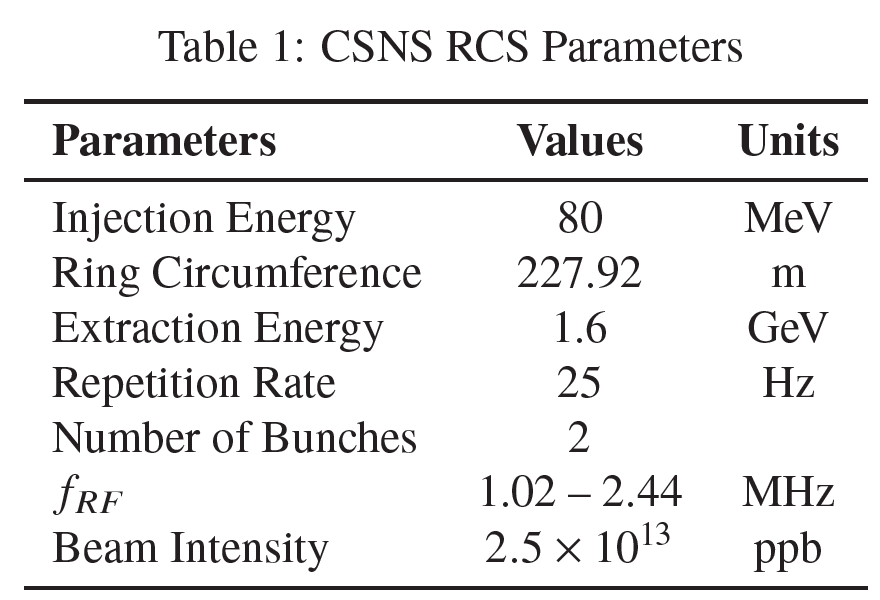 RCS BPM Model
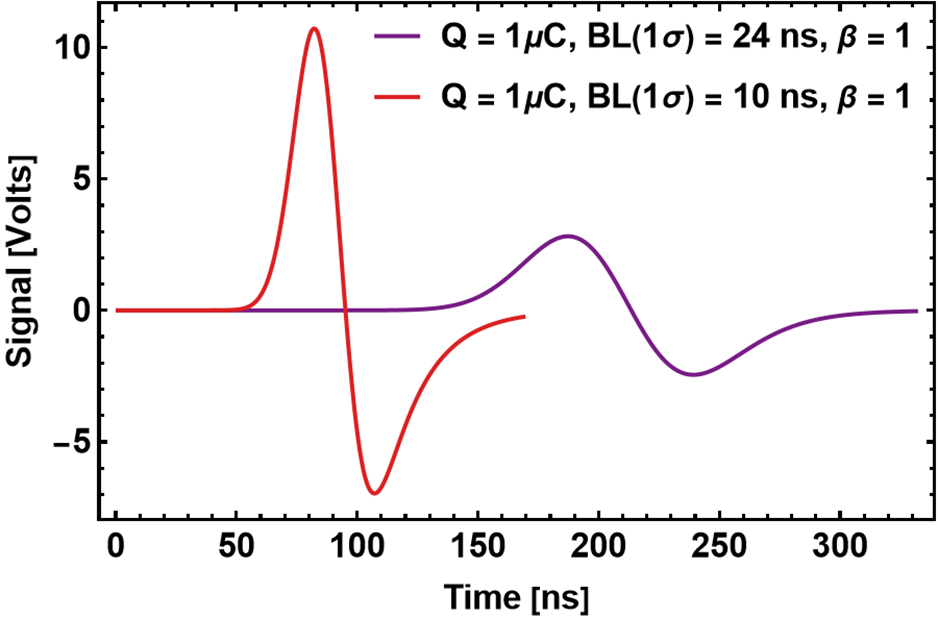 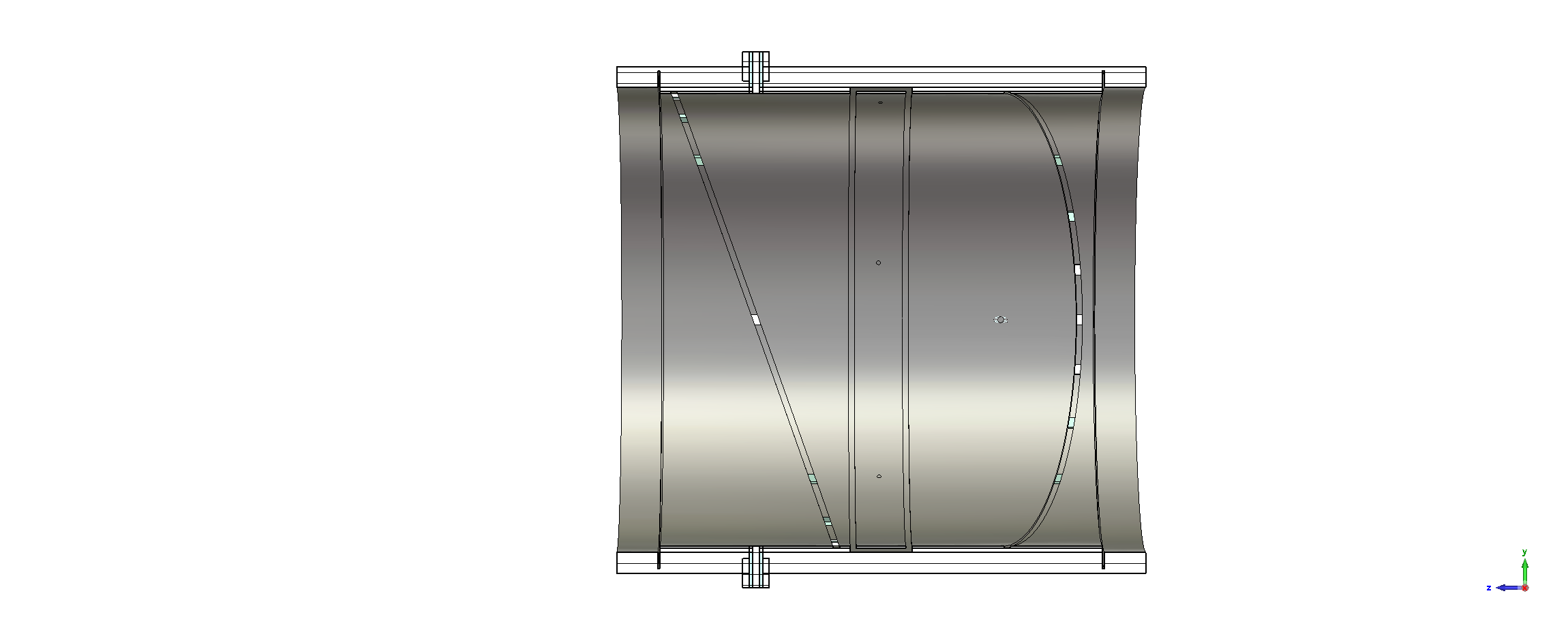 226 mm
(
Electrode Isolation
220 mm
(
C11 C12 C13 C14
C21 C22 C23 C24
C31 C32 C33 C34
C41 C42 C43 C44
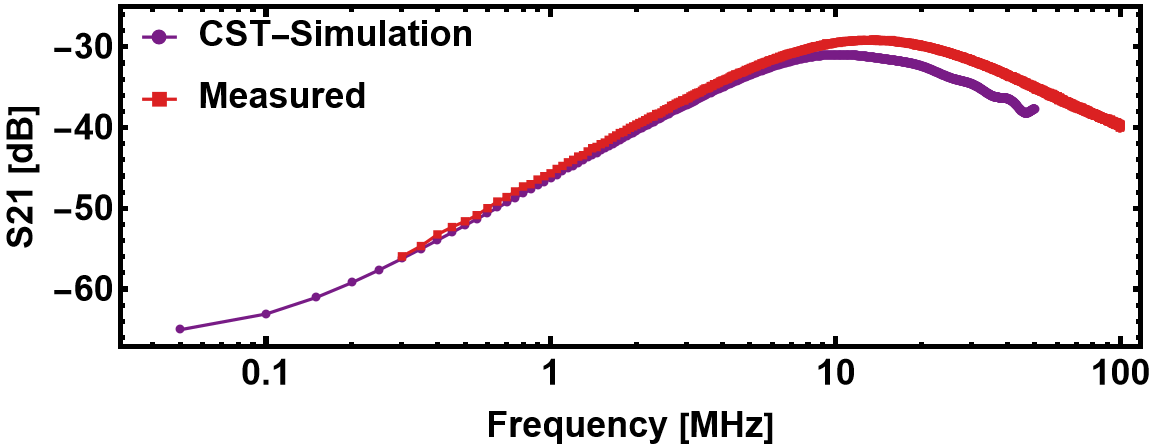 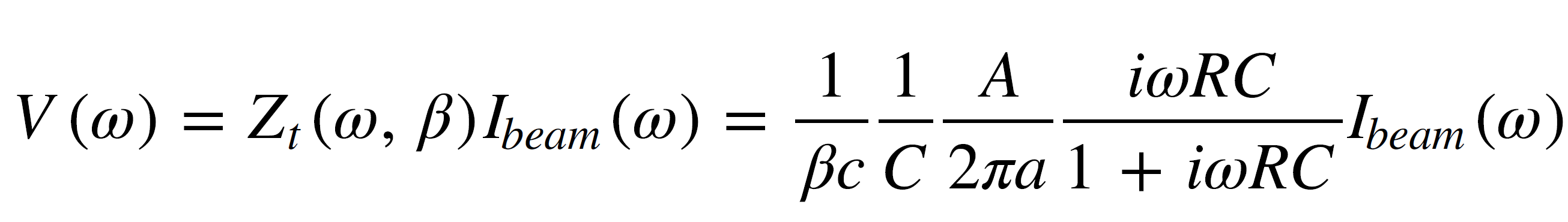 Capacitance Matrix
296.62 pF     -8.56 pF      -3.07  pF     -1.40  pF 
-8.56    pF     300.1 pF      -7.50 pF      -3.07 pF
-3.07    pF     -7.50  pF       300.44 pF   -8.54 pF 
-1.40    pF     -3.07  pF       -8.54 pF       296.60 pF
=
5
CST Simulated Models
6
BPM with Pipe only
Simple but not realistic
Only BPM
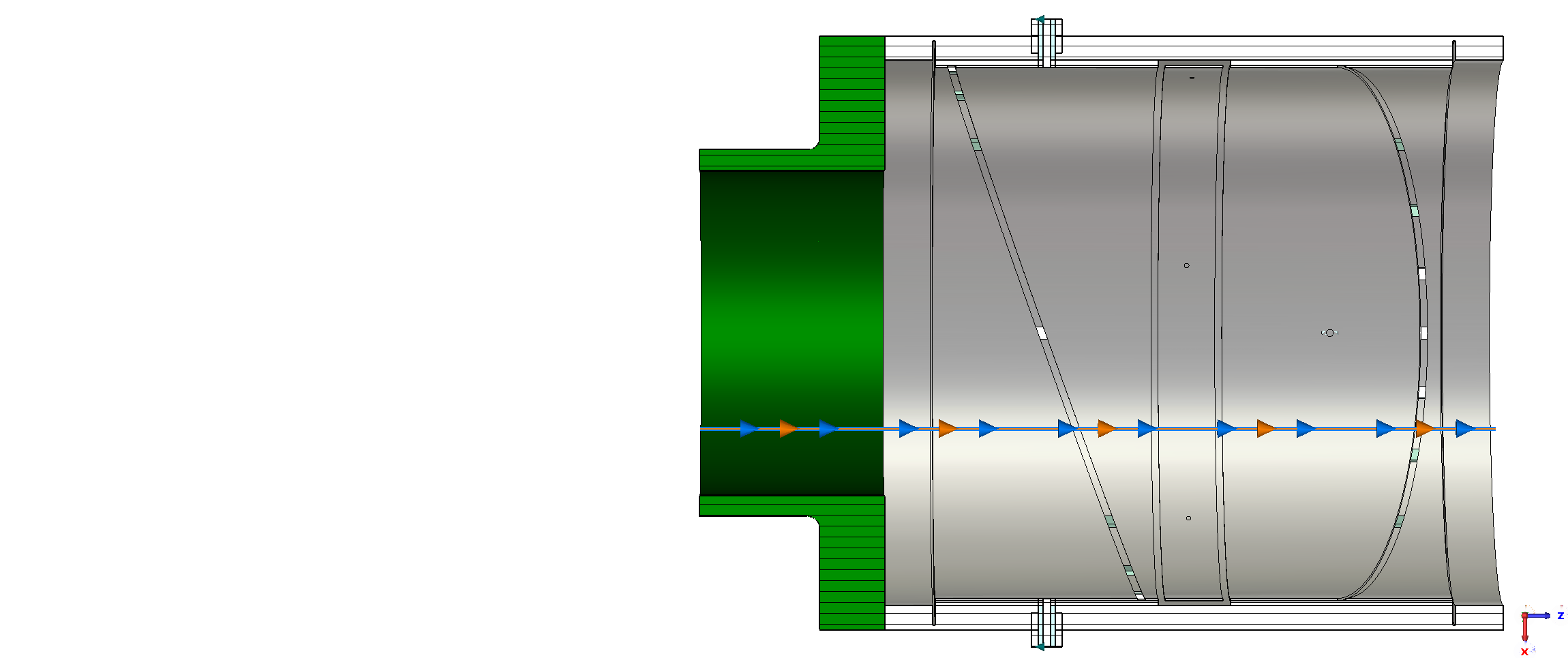 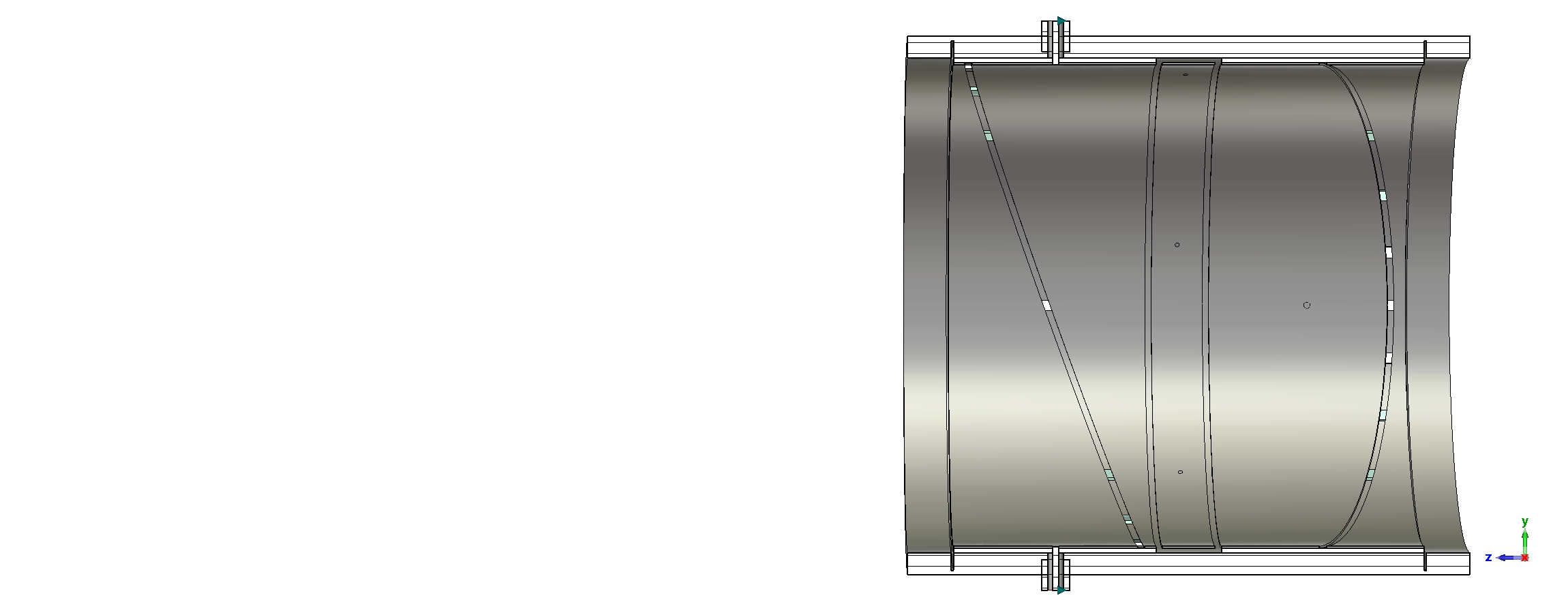 135 mm
77 mm
3 mm
83.96 mm
226 mm
24 mm
220 mm
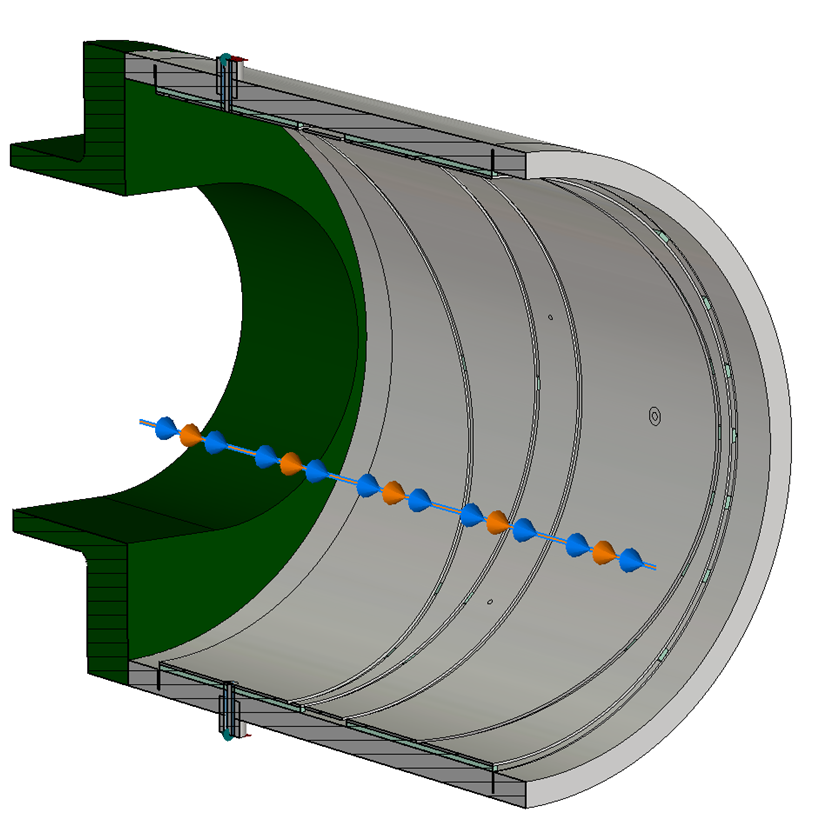 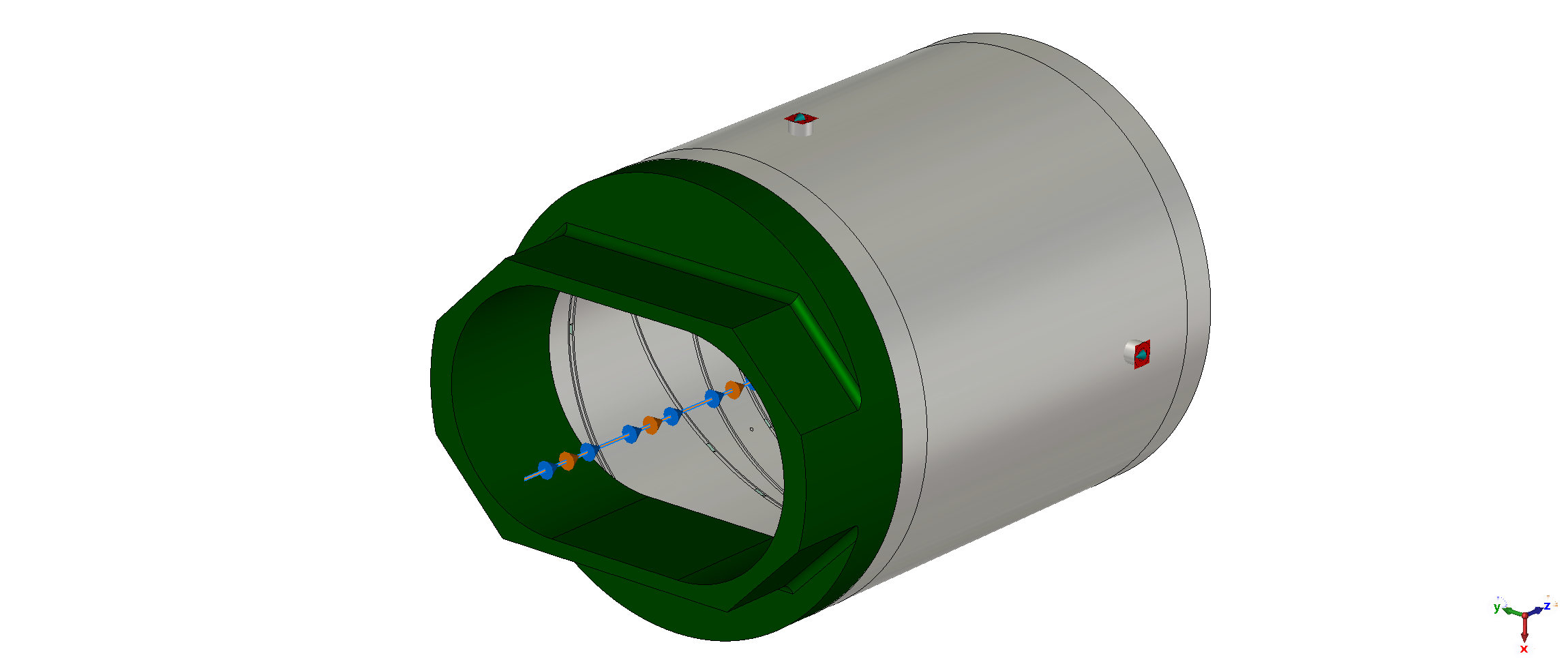 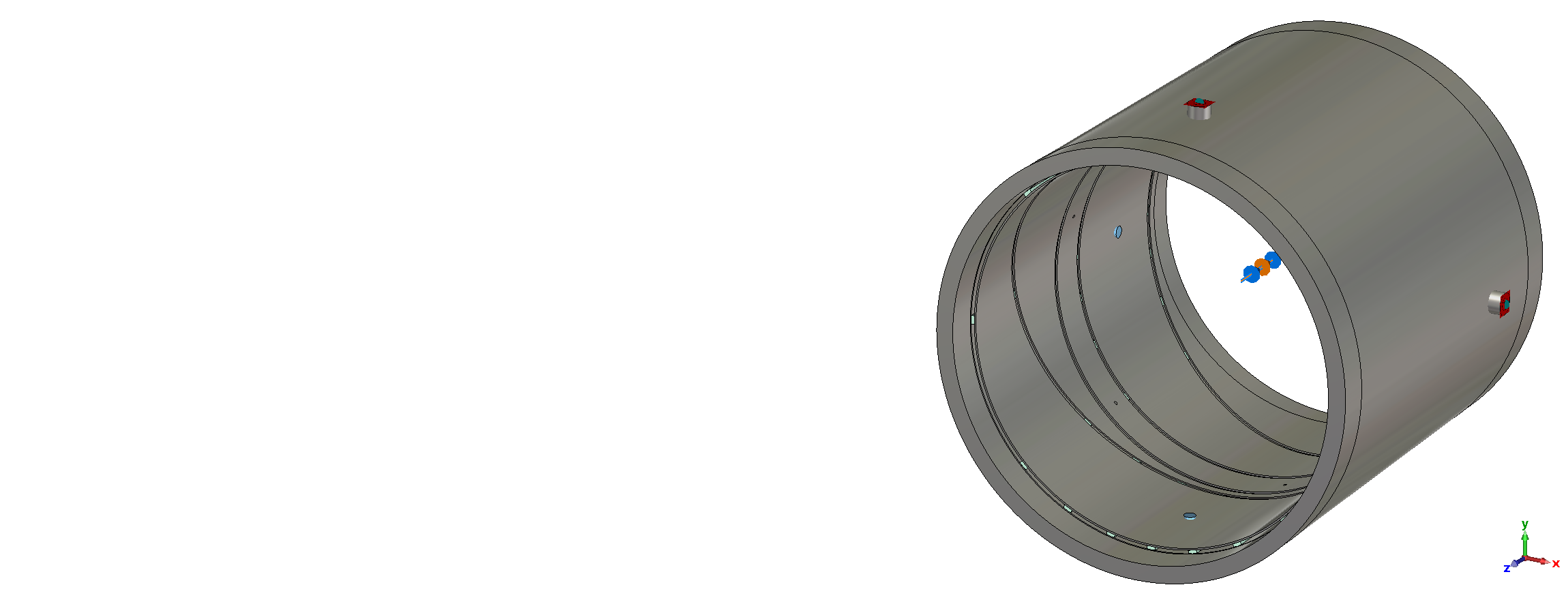 218 mm
7
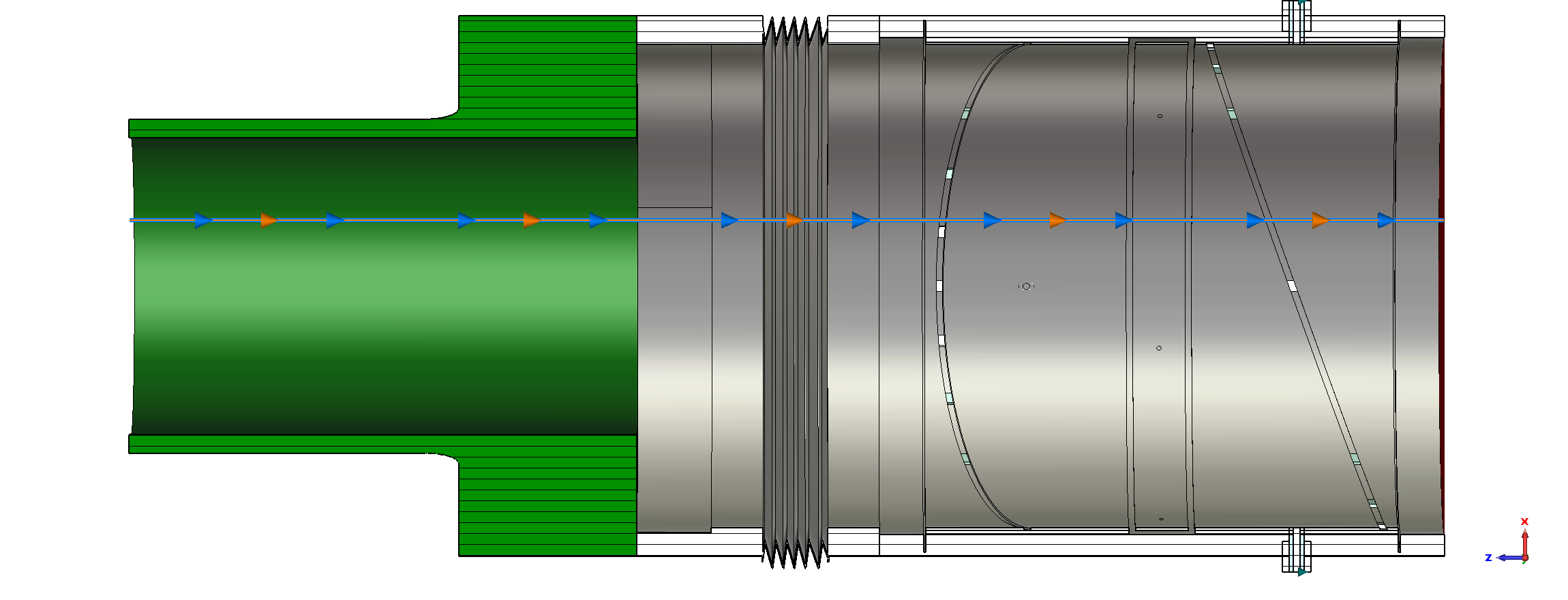 Realistic Model
BPM + Pipe + Bellows
Dipole 
Magnet
Pipe
231 mm
110.5 mm
Dipole 
Magnet
Bellows
BPM
Dipole 
Magnet
Vacuum Duct
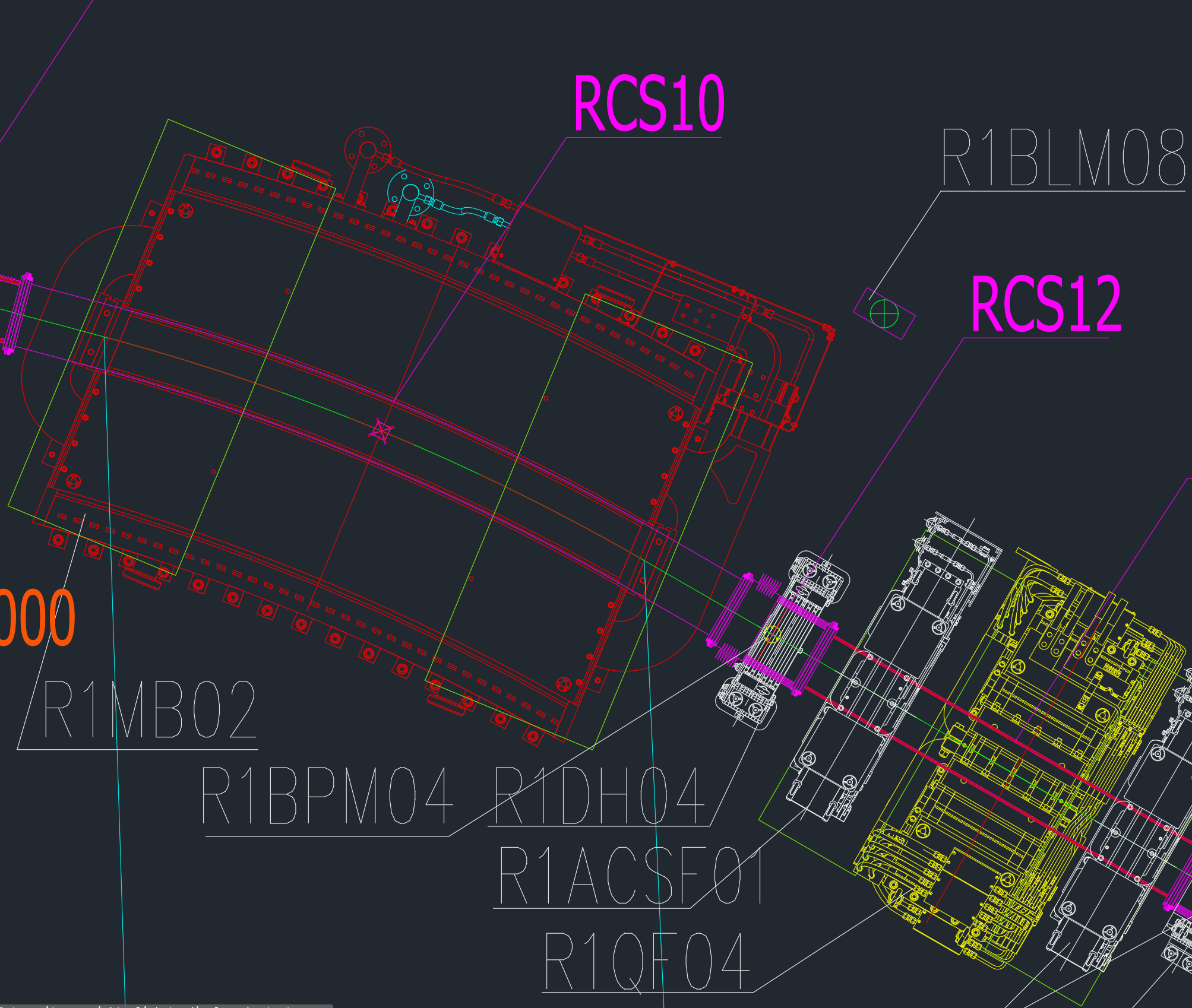 BPM
Bellows
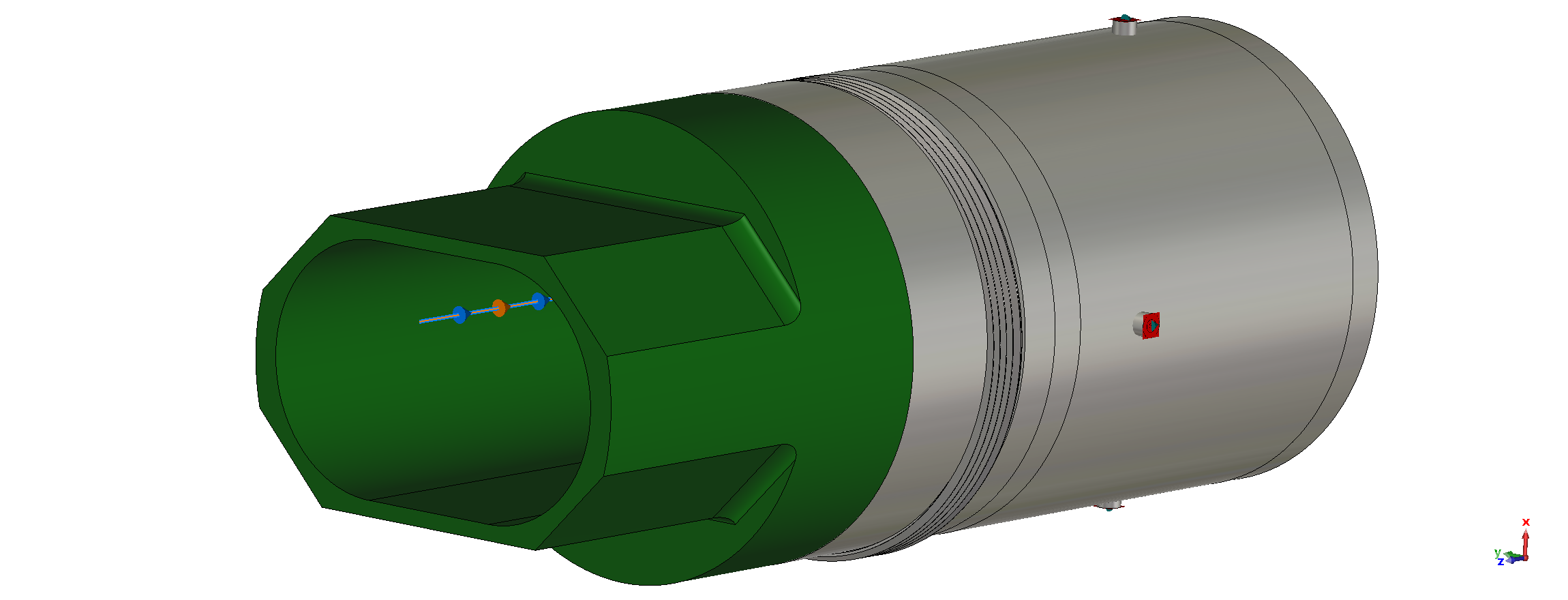 8
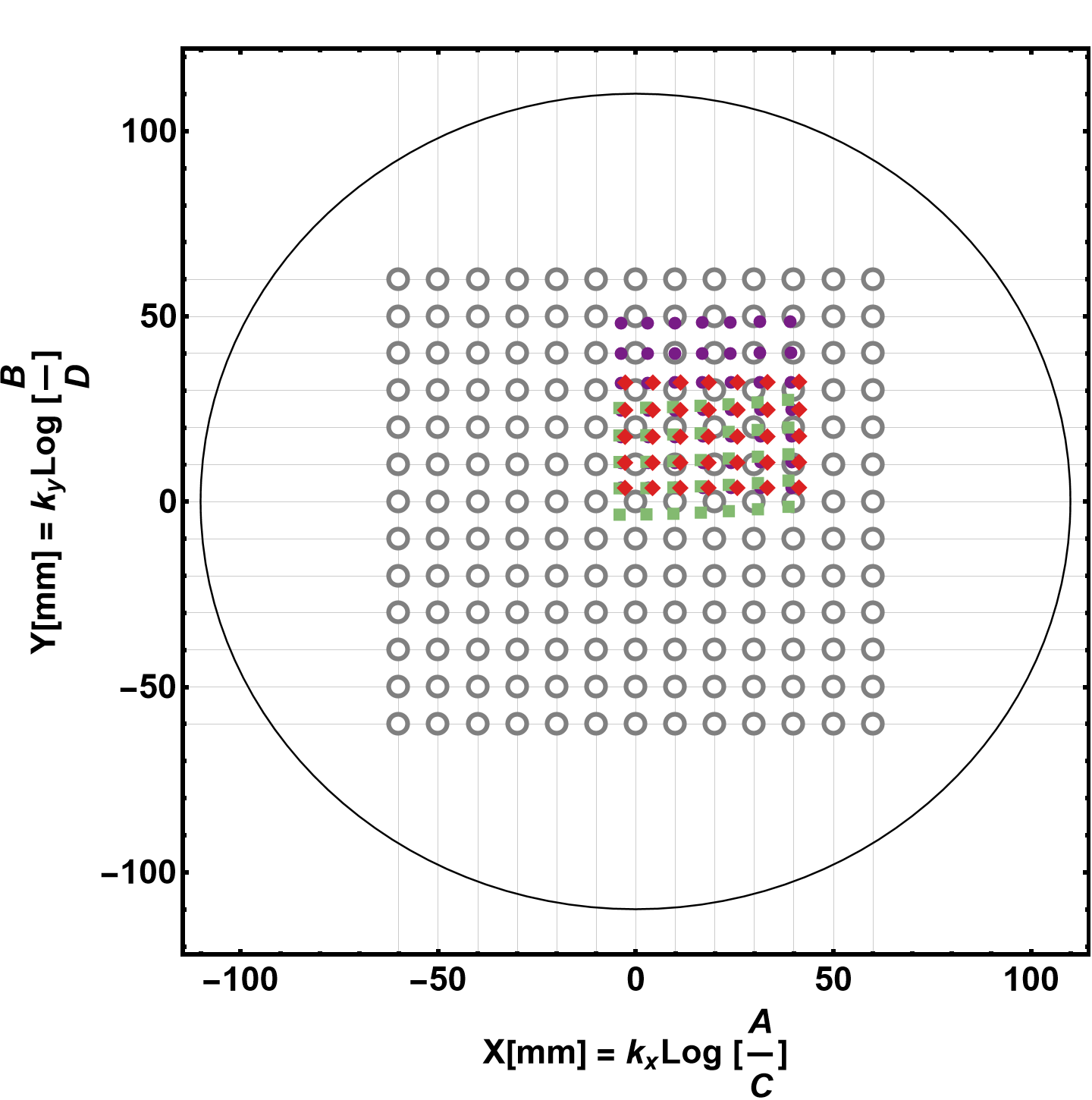 a. Mapping in CST Only with BPM
Similar condition with the Mapping setup
In the CST simulation, Ports are closed at the upstream and downstream ends. However, in Mapping, no dummy is used! Details will come later
b. Exaggerated condition! 
Amplify Edge effect! Due to an abrupt change in the Beam Duct Diameter. No Linearities and a large offset are observed
c. Realistic Case as in RCS!
a
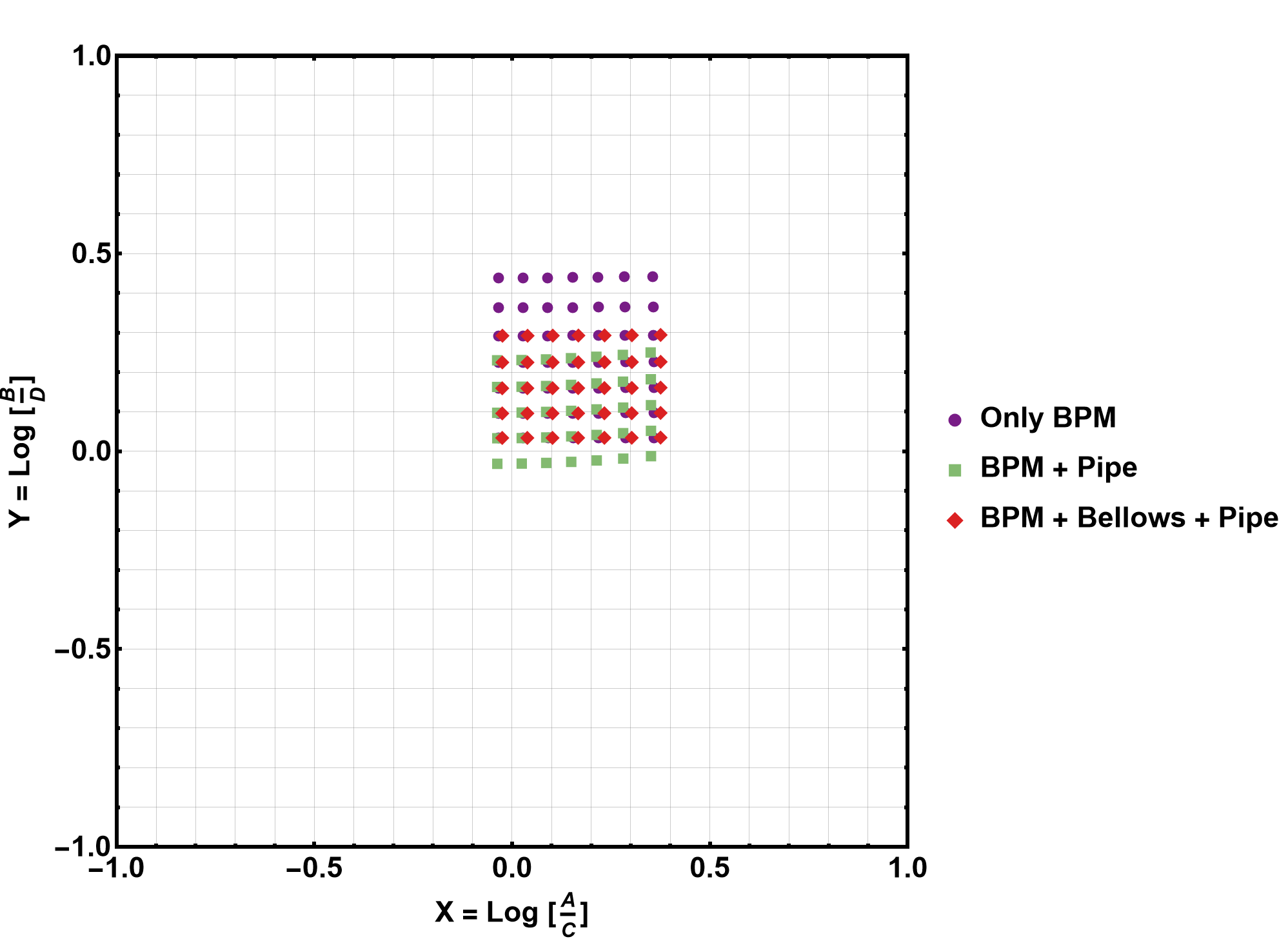 b
c
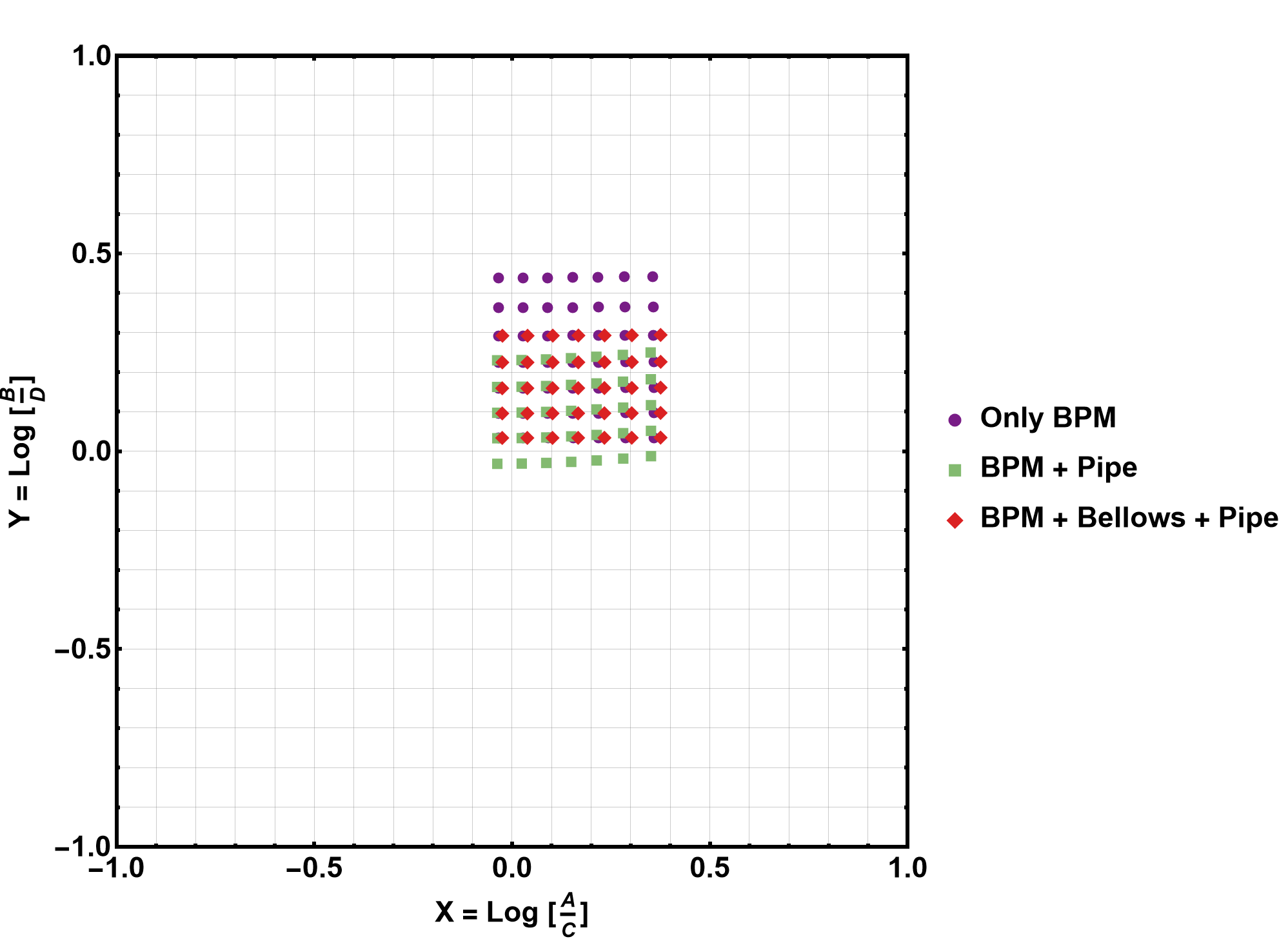 Kx/y =110 mm
Only ¼ region 
is solved
9
CST Mapping: Only BPM
Fitting with 3rd Order Polynomial
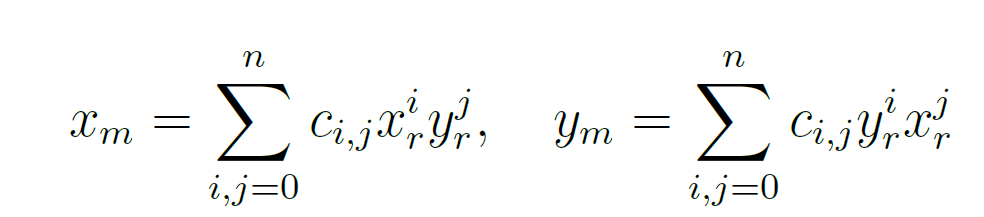 BPM’s Intrinsic transverse offset correction with a polynomial fit is about 5.5 mm. 
Transverse offsets are nearly symmetric
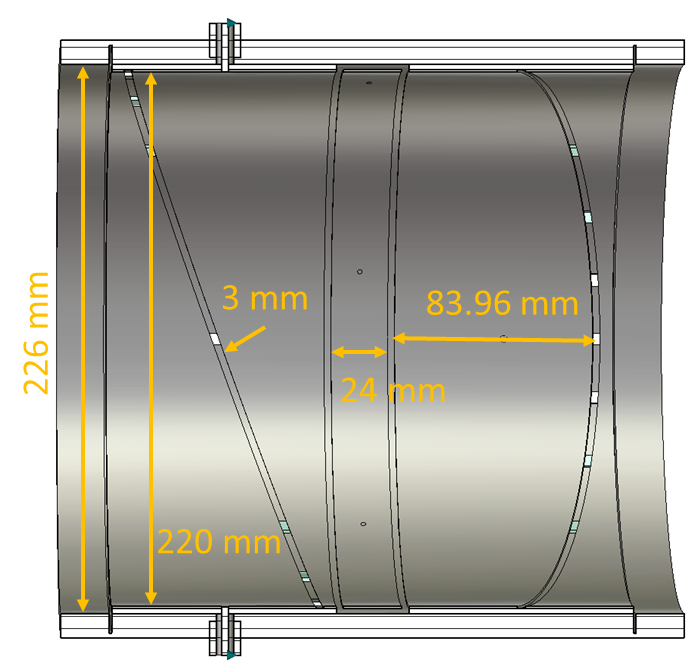 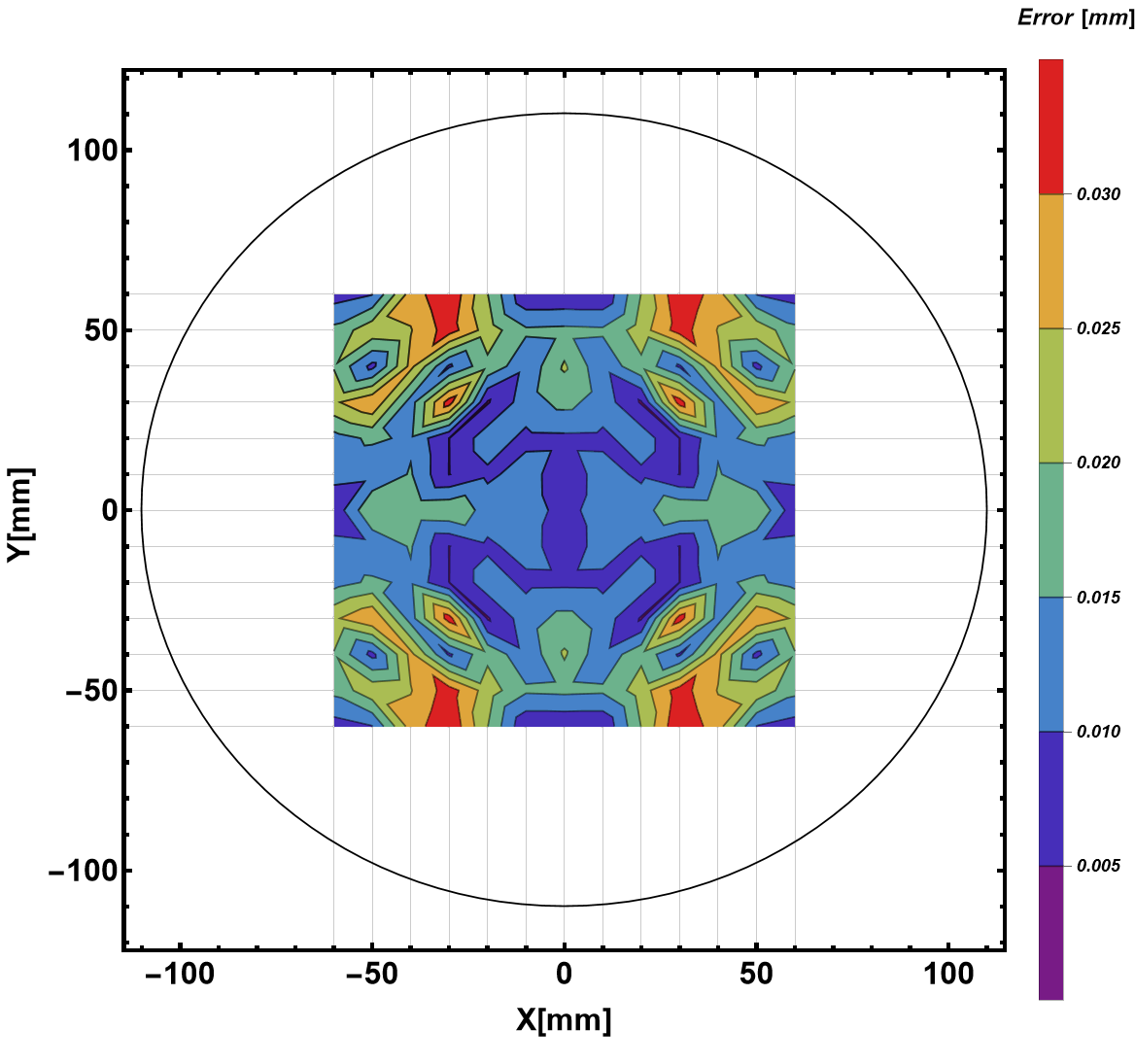 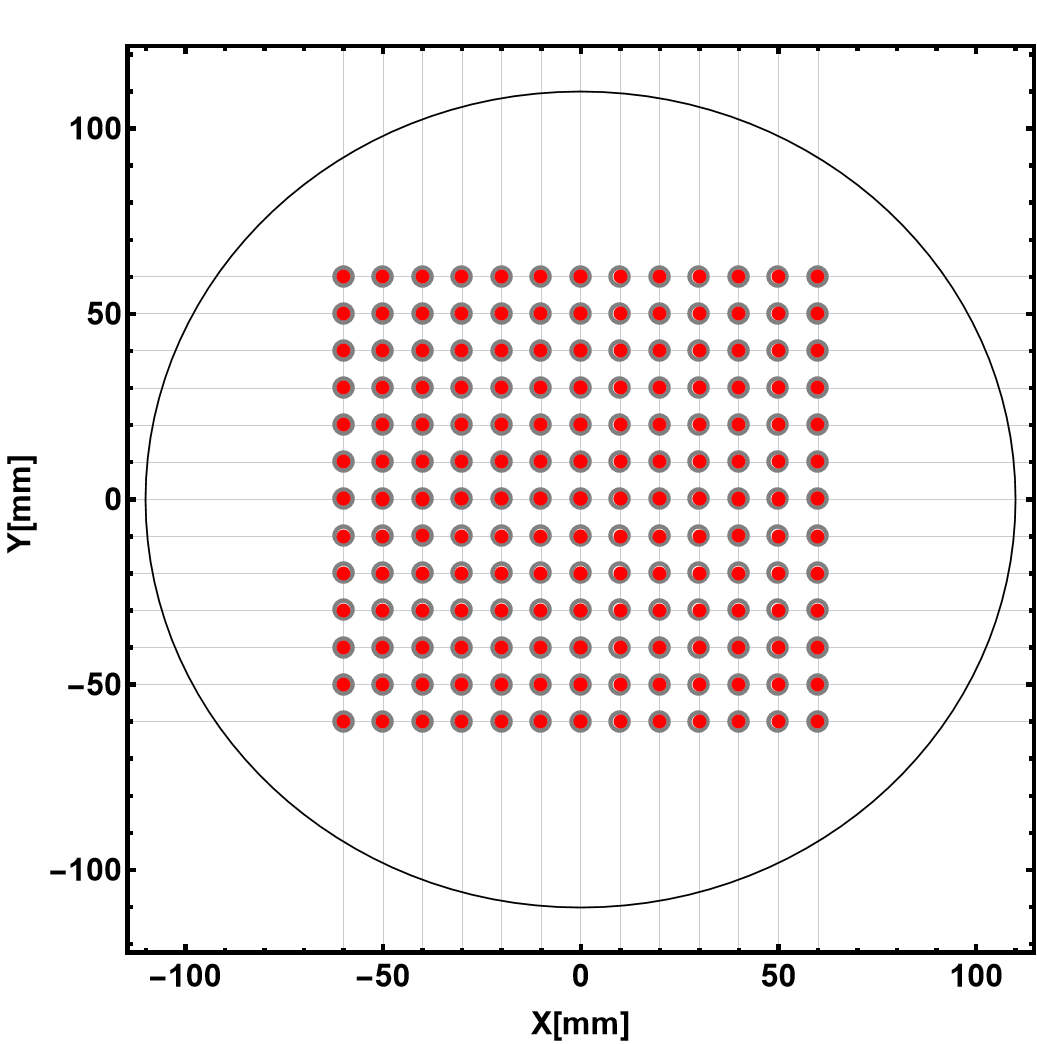 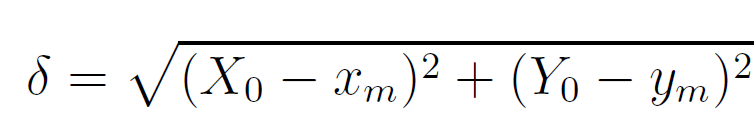 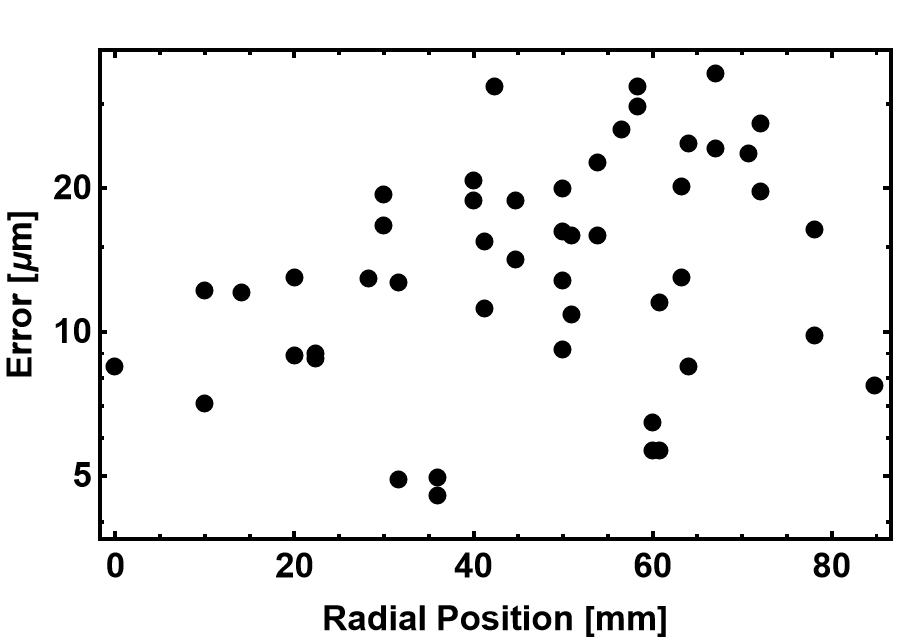 10
CST Mapping: BPM and Pipe (Exaggerated Condition)
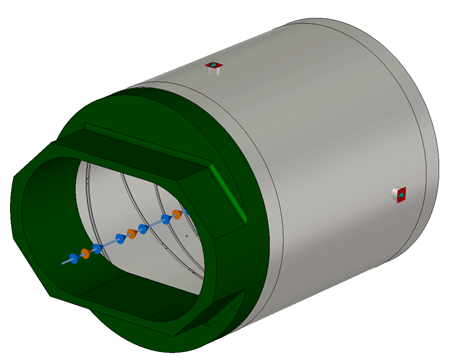 Transverse offsets are NOT Symmetric! 
Due to the upstream vacuum duct!!
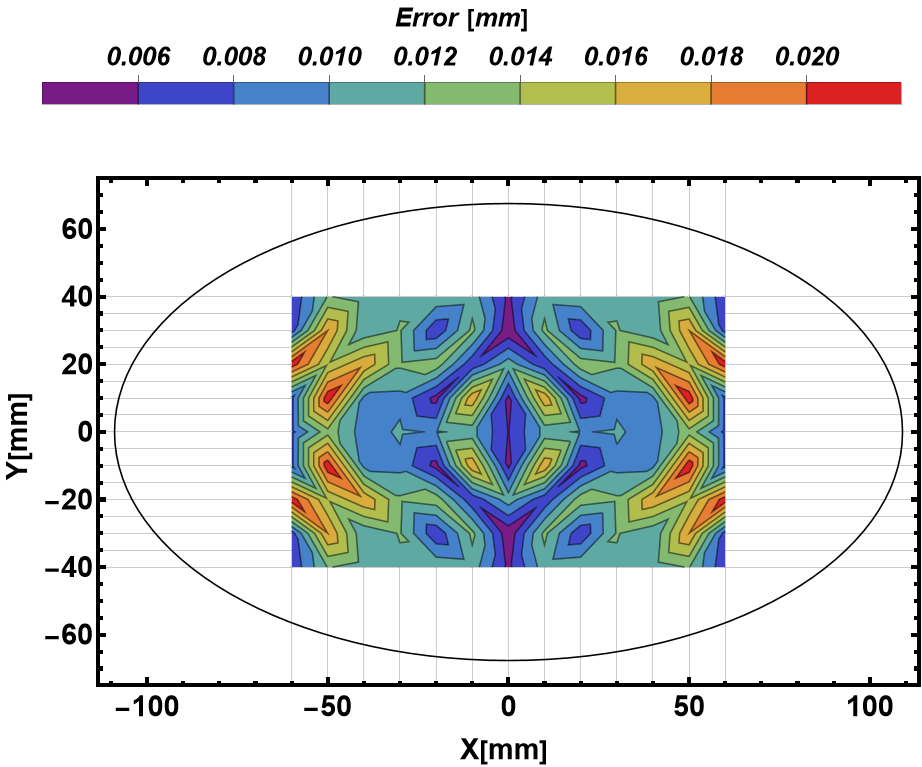 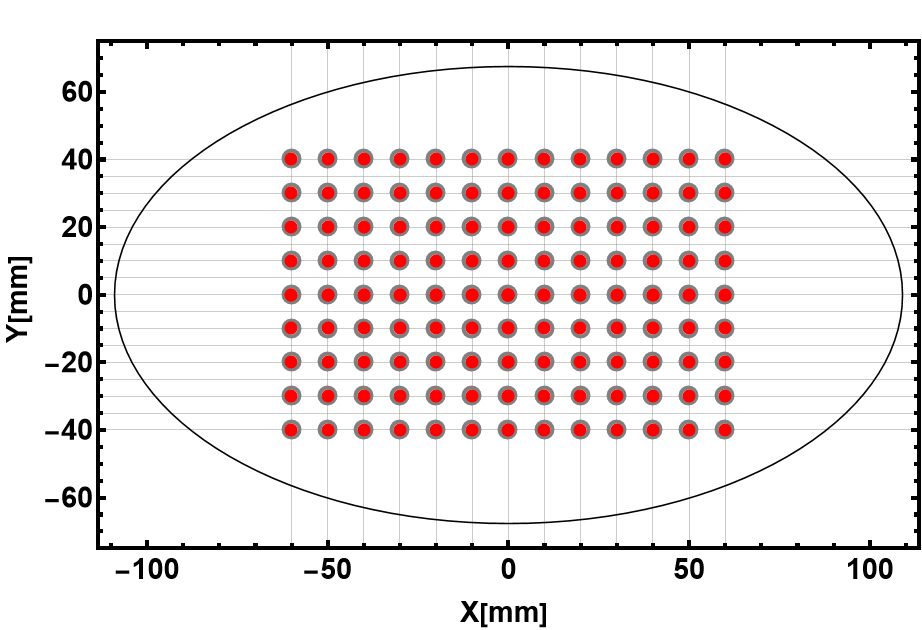 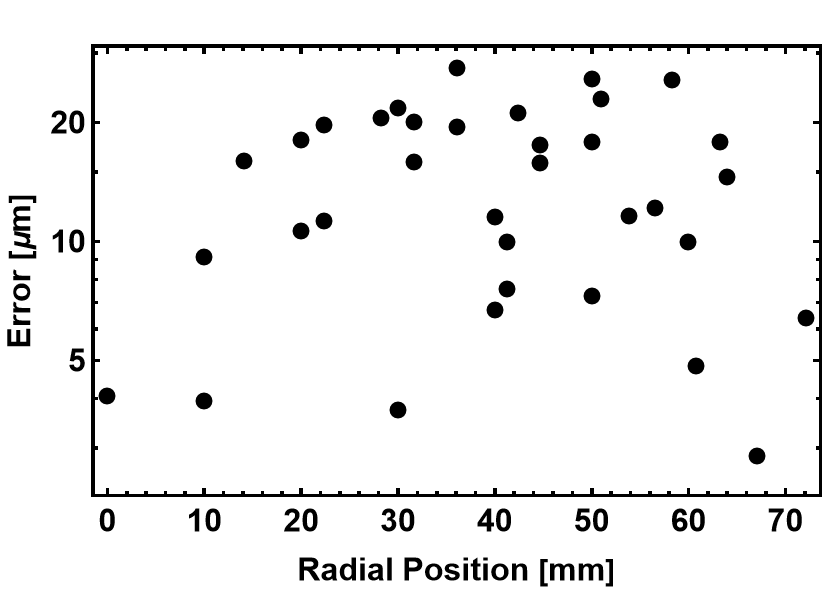 11
CST Mapping: BPM, Bellows and Pipe (Realistic Condition)
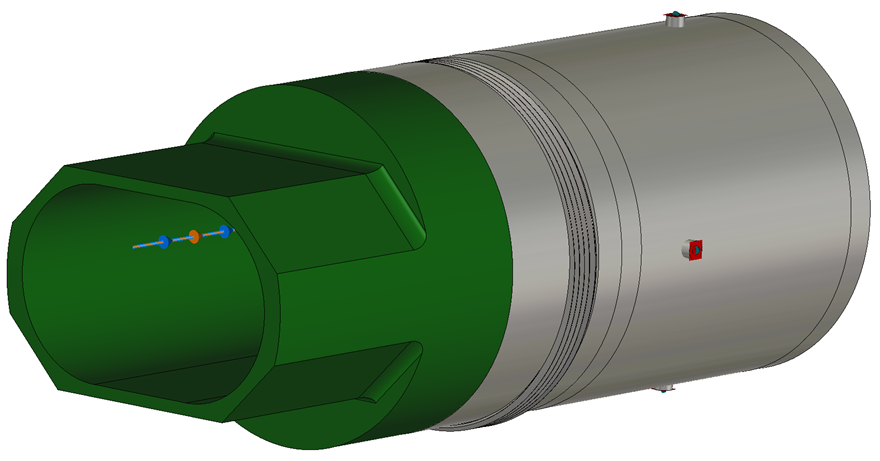 Transverse offsets are NOT Symmetric! 
Due to the upstream vacuum duct!!
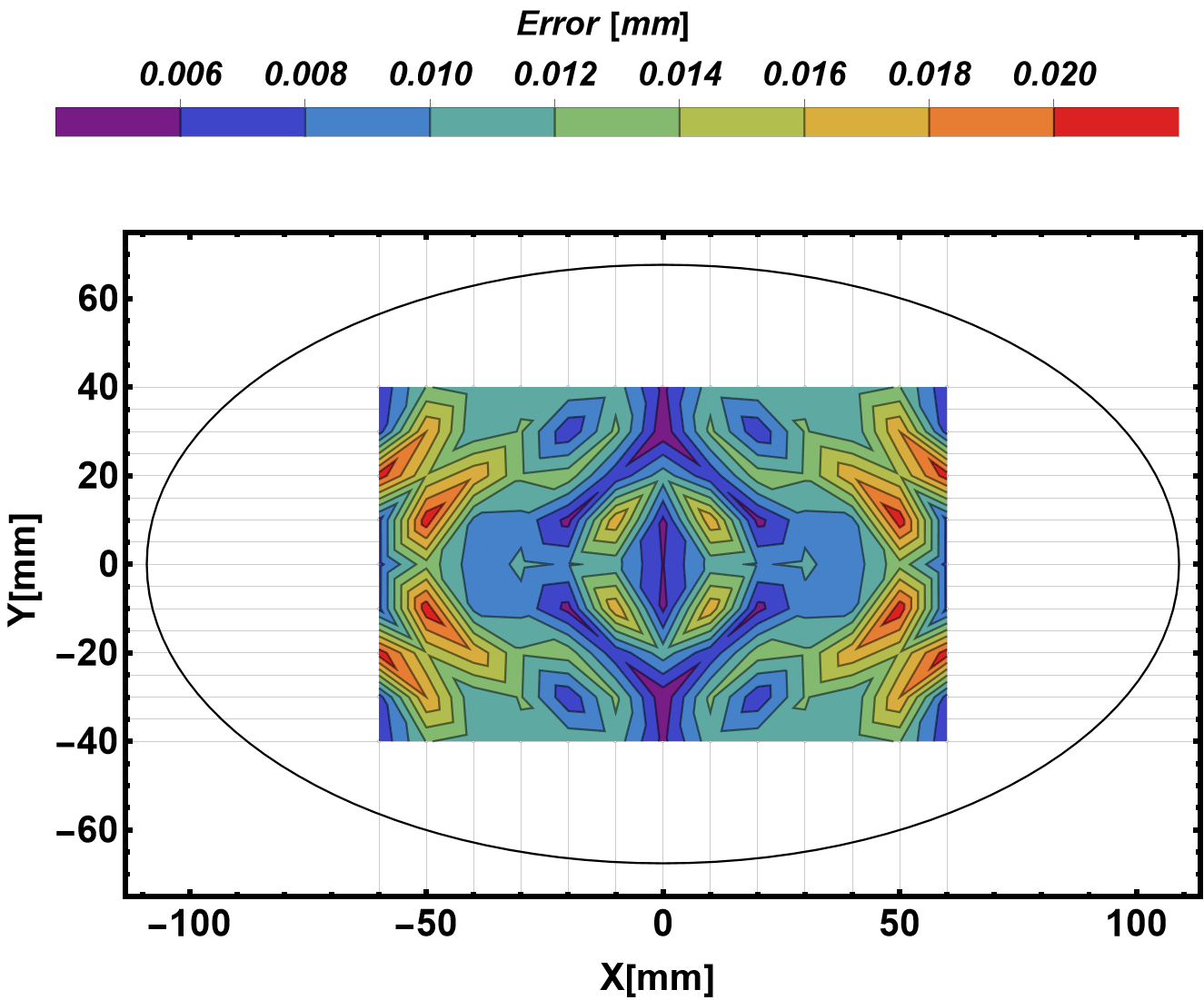 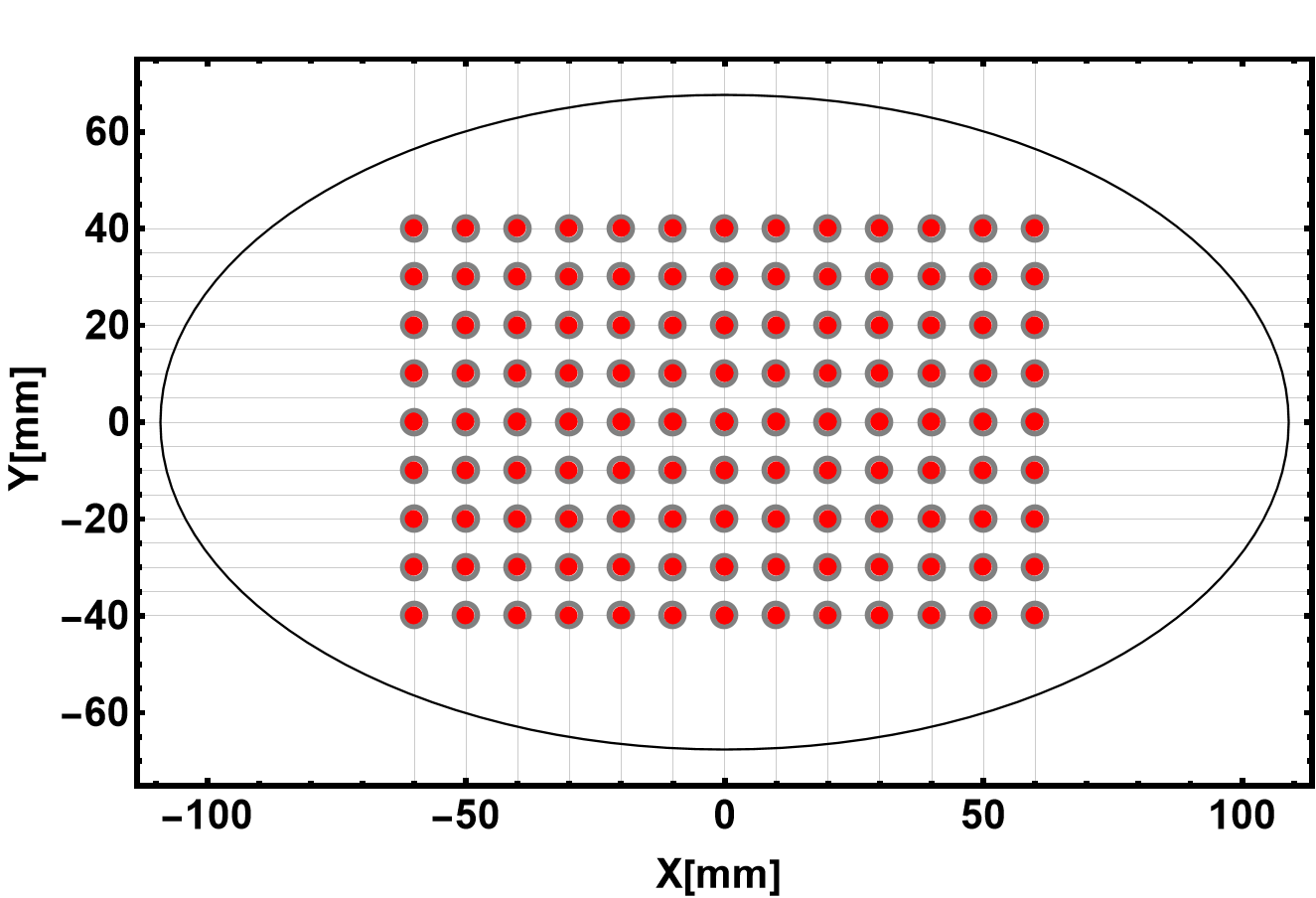 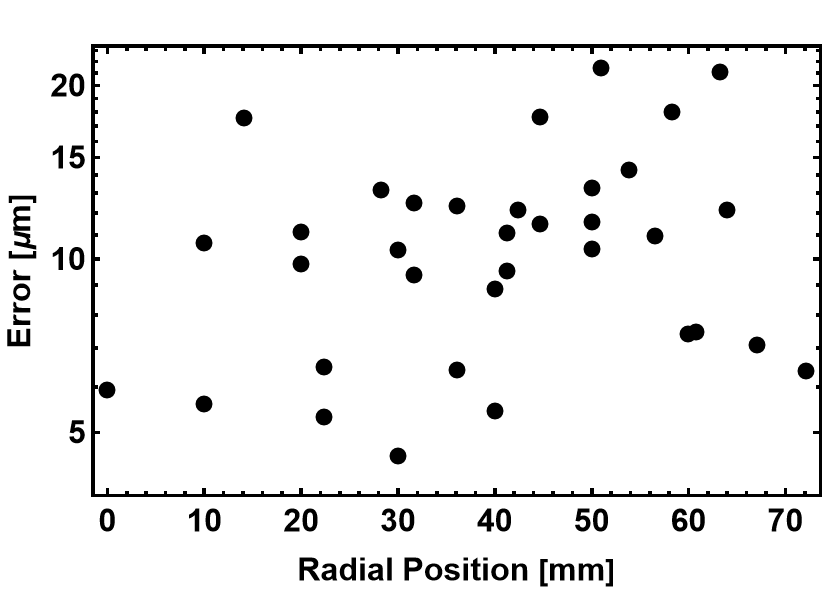 12
What do we measure at RCS?
The mapping function is obtained from the wire mapping only with the BPM 
In the RCS BPM upstream, the bellows and dipole magnet vacuum duct (sort of elliptical shape) is not considered!
 The edge effect in BPM due to the vacuum duct shape is not considered
Results in huge errors?
To estimate these errors in CST Simulation: Let’s consider the Xraw = Log[A/C] and Yraw=Log[B/D] from the case BPM + Bellows + Pipe, but the Fitting function from the BPM only!!
13
Error estimation
Xraw and Yraw from the realistic case, but the Fitting function from the BPM only!!The error is 1.6 mm to 3.5 mm within the measurement range from 0 mm to ±55 mm
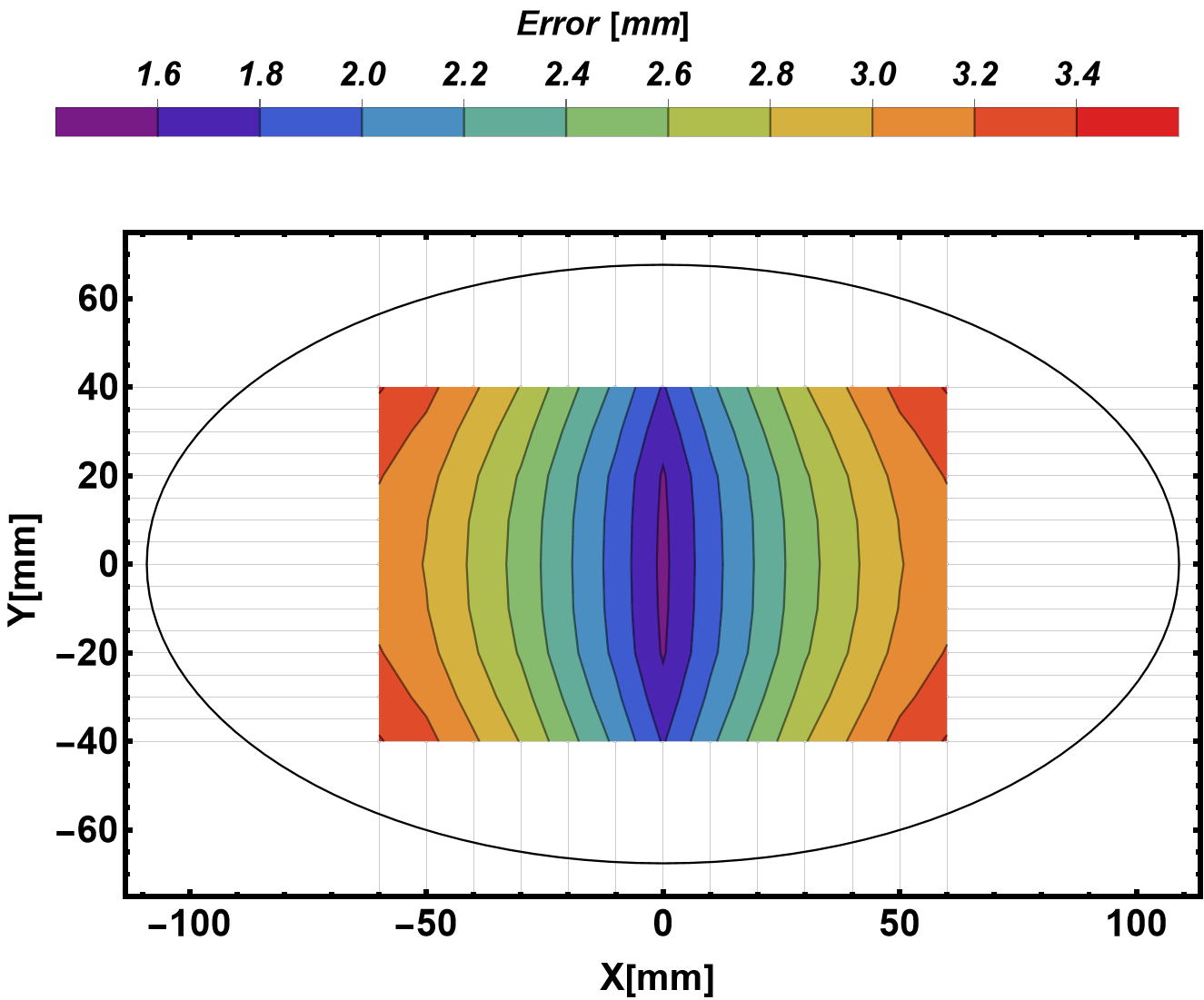 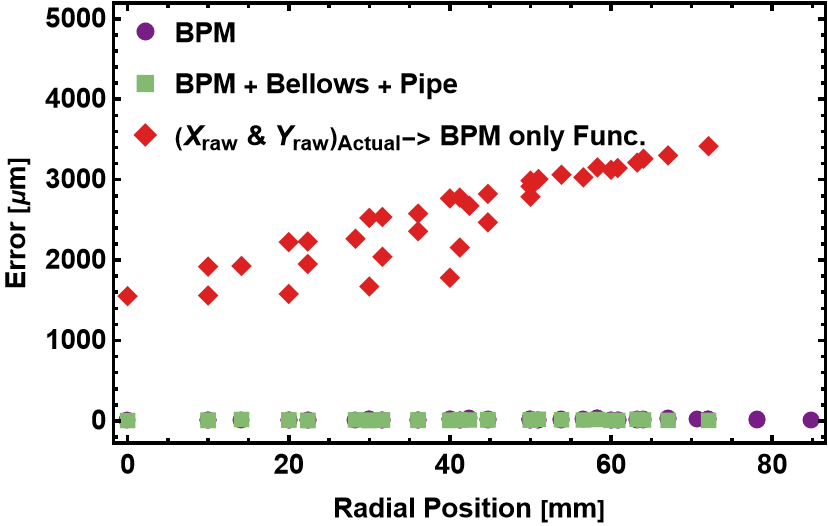 14
Wire Mapping
15
Wire Mapping System
BPM and wire (Molybdenum: Ød=100 µm) aligned with accuracy of 100 µm 
Meaning: The mechanical center of BPM is known within 100 µm uncertainty 
Transverse mover precision is 5 µm (Measured)
Transverse mapping range is ±60 mm
Tektronix signal generator (AFG31000)
Vpp=5 V, Frequency = 1 MHz (Varied)
Bergoz-BB Electronics is used
Dynamic range: -70 dBm to +5 dBm 
BW: 10 MHz 
ADC Bit: NI Digitizer 16-bit
A thermocouple is attached to the outer body of BPM to monitor temperature
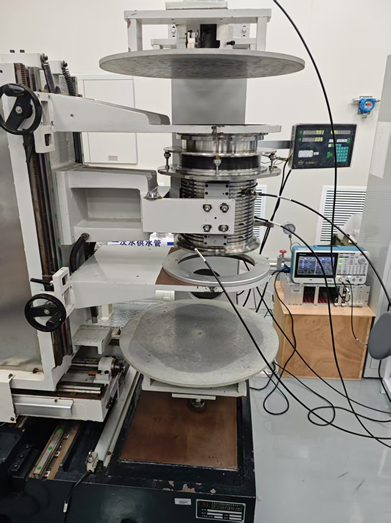 Bellows
BPM
X/Y Mover
16
Wire Mapping: 17× Repetition
Step size: 1 mm
Frequency: 1 MHz
Repeat 17 Times
The precision of the mapping system? 300 µm
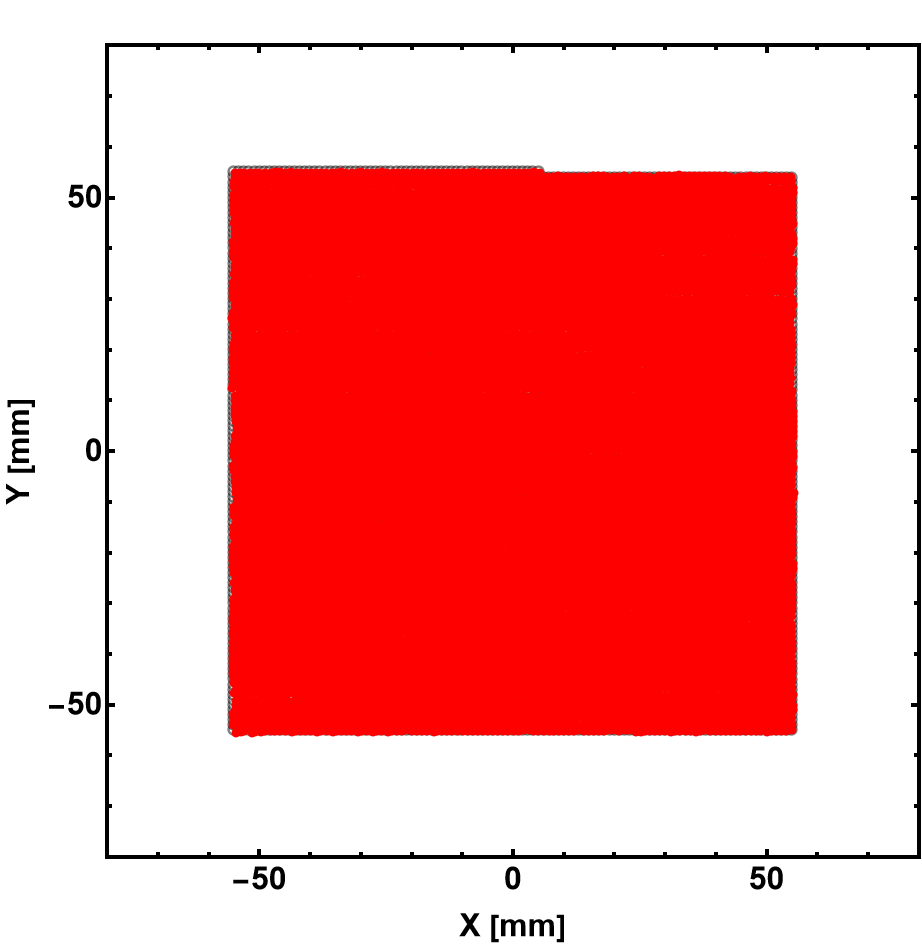 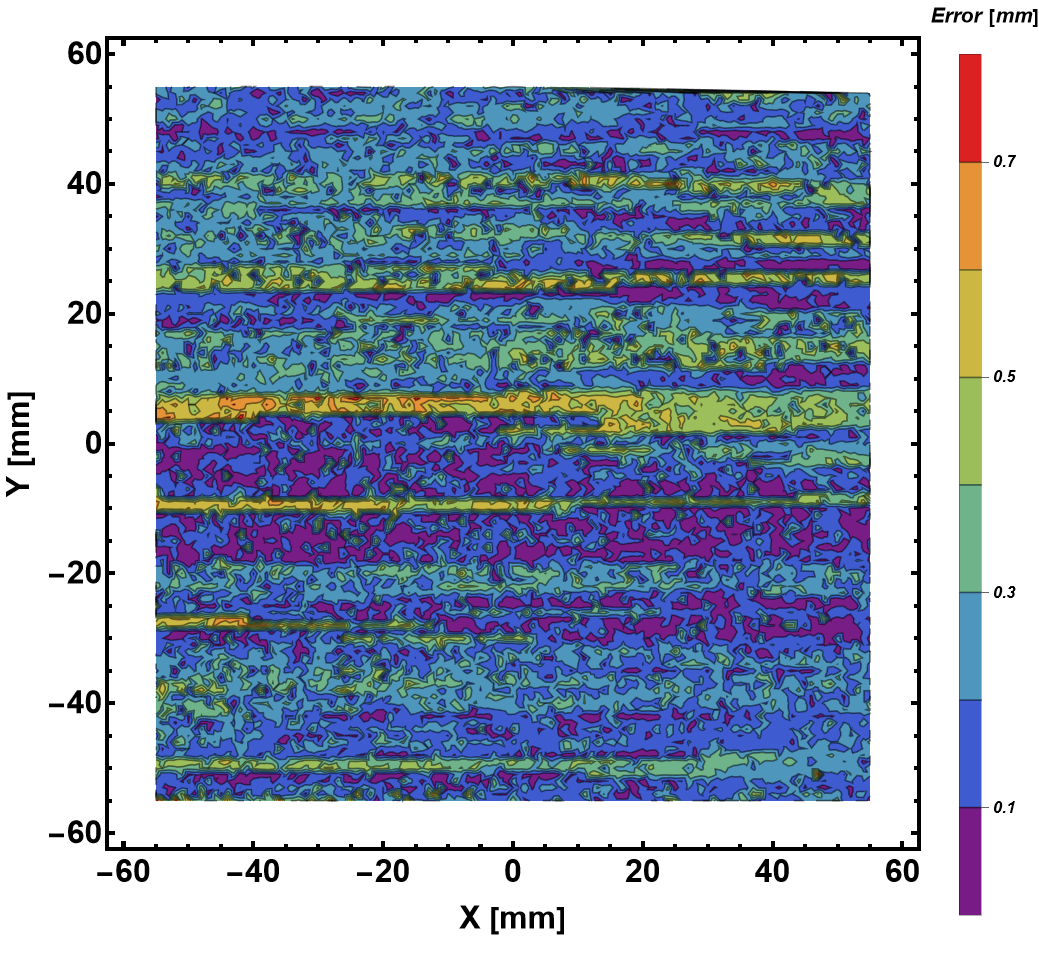 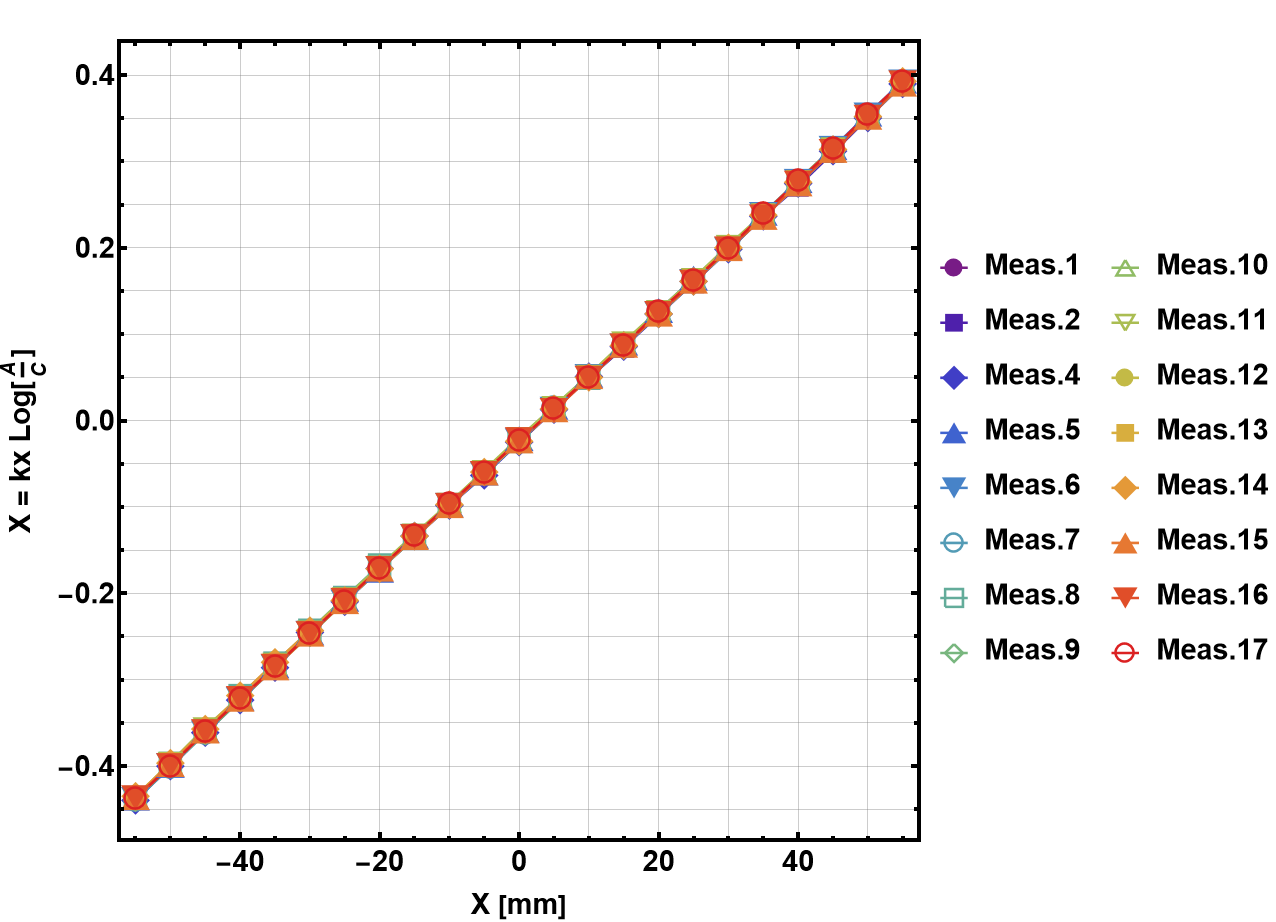 17
Wire Mapping: Frequency Dependence
New Data with 1 mm step
Old Data with 10 mm step
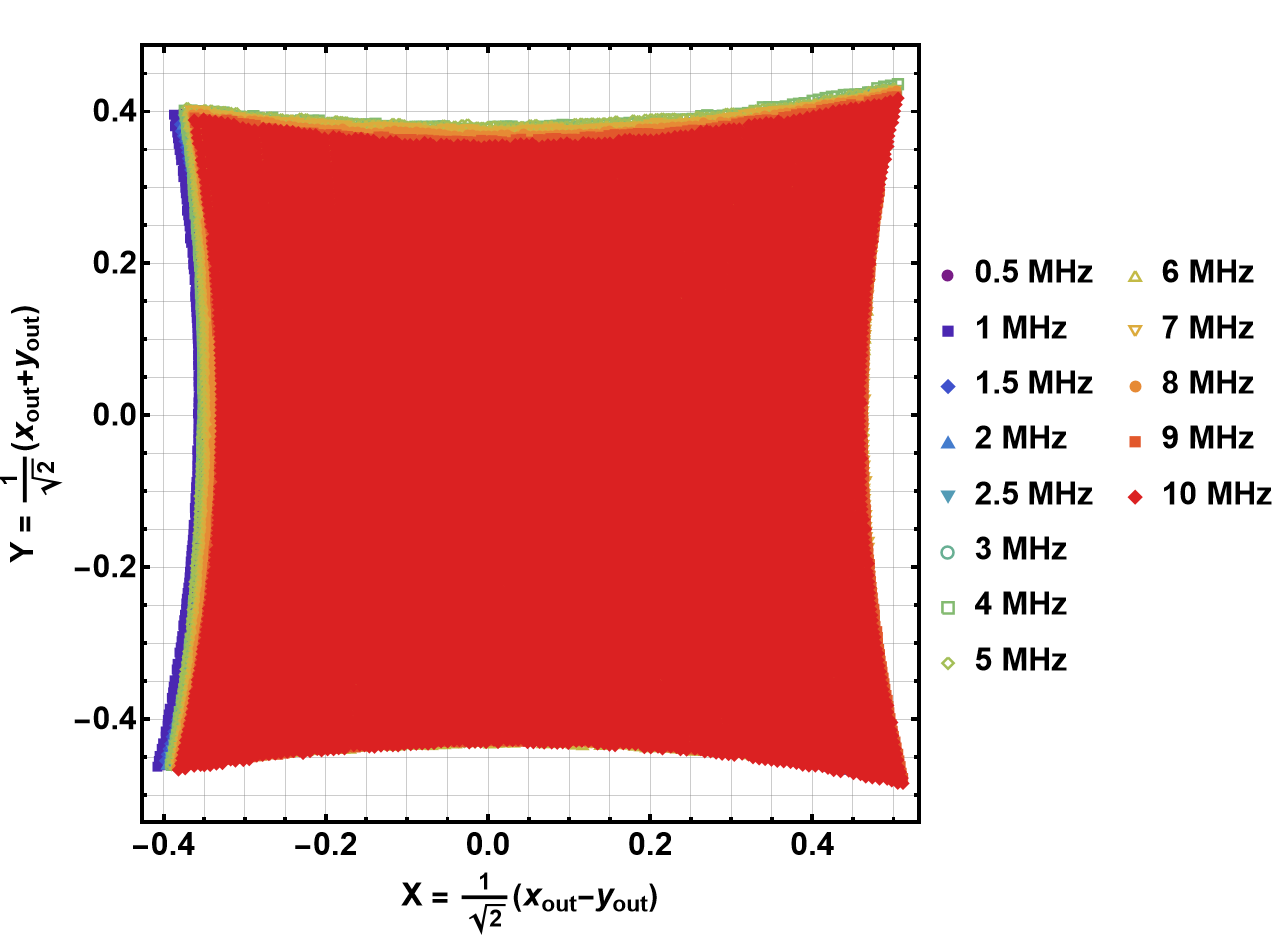 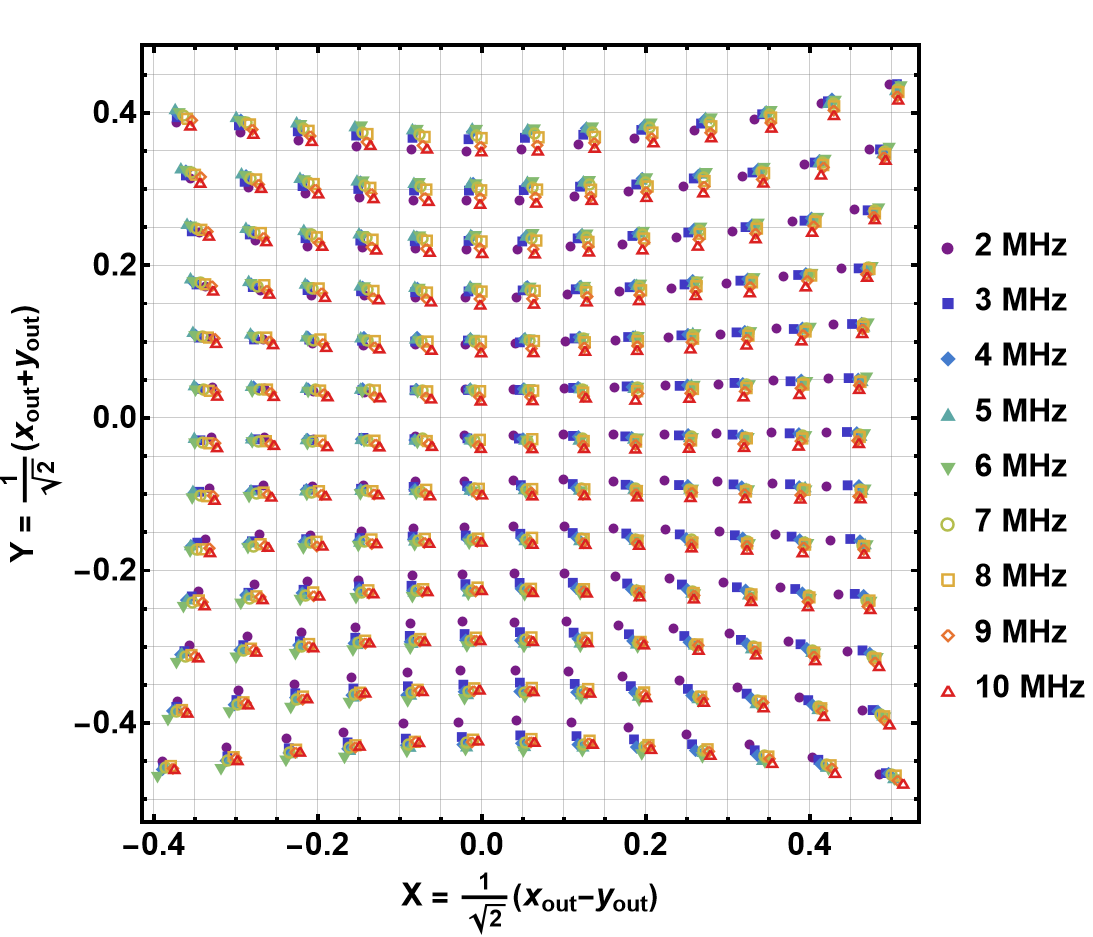 18
Wire Mapping: Frequency Dependence
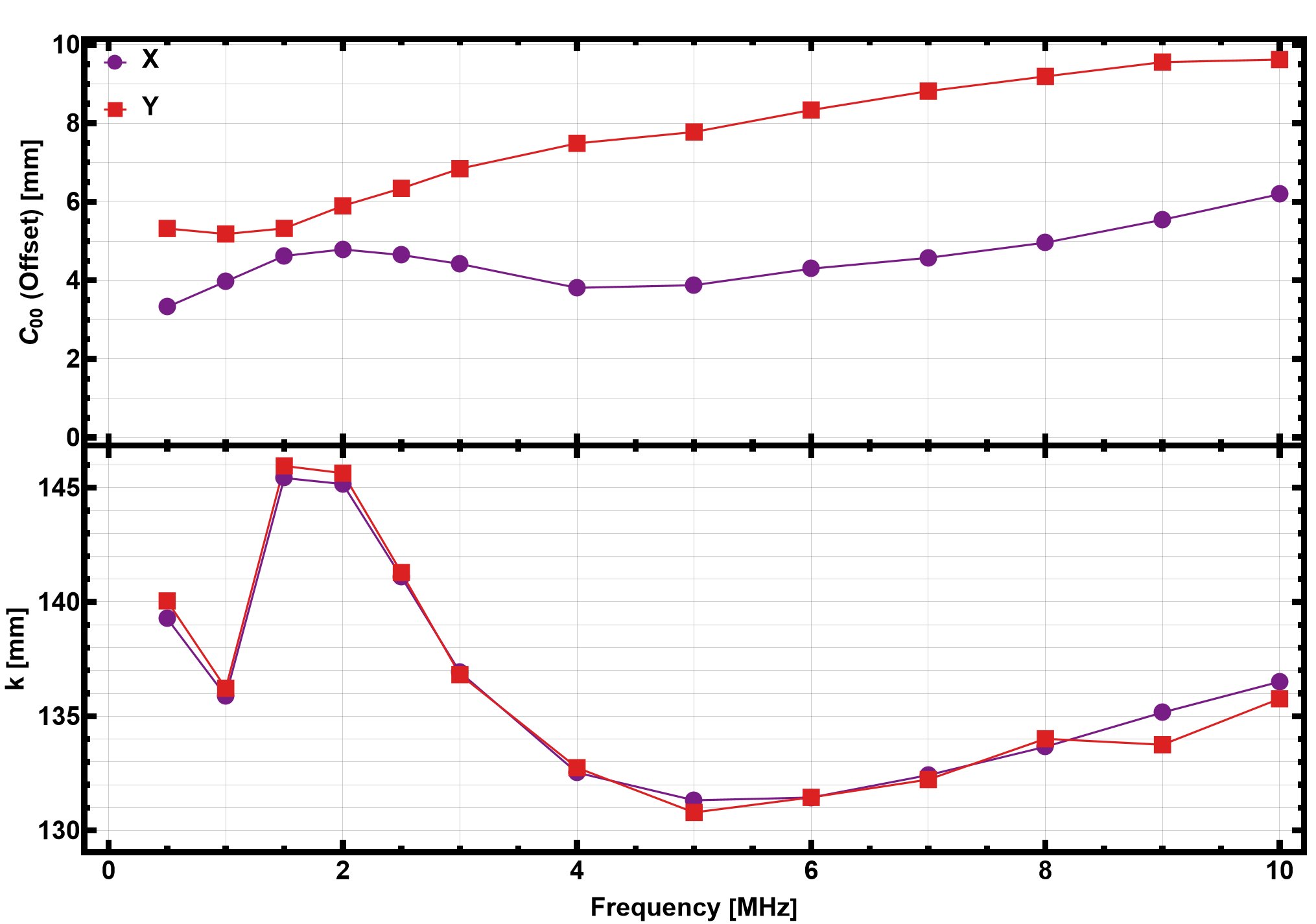 fRF varies from 1.02 to 2.44 MHz
Signal Generator Freq. varied to measure the BPM response
Strong frequency dependence is observed
Offset(y) varies from 5.5 to 10 mm in Freq. range 0.5 to 10 MHz
3rd order Polynomial Fit
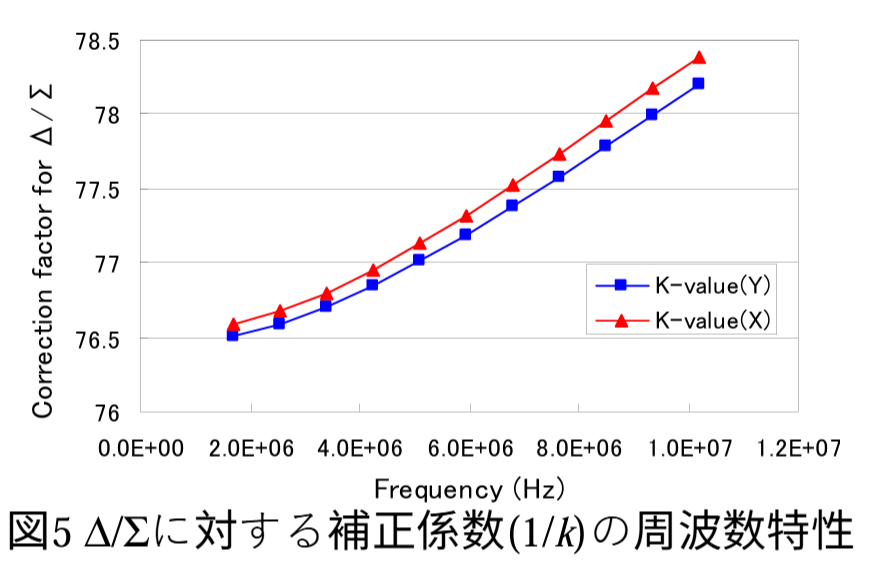 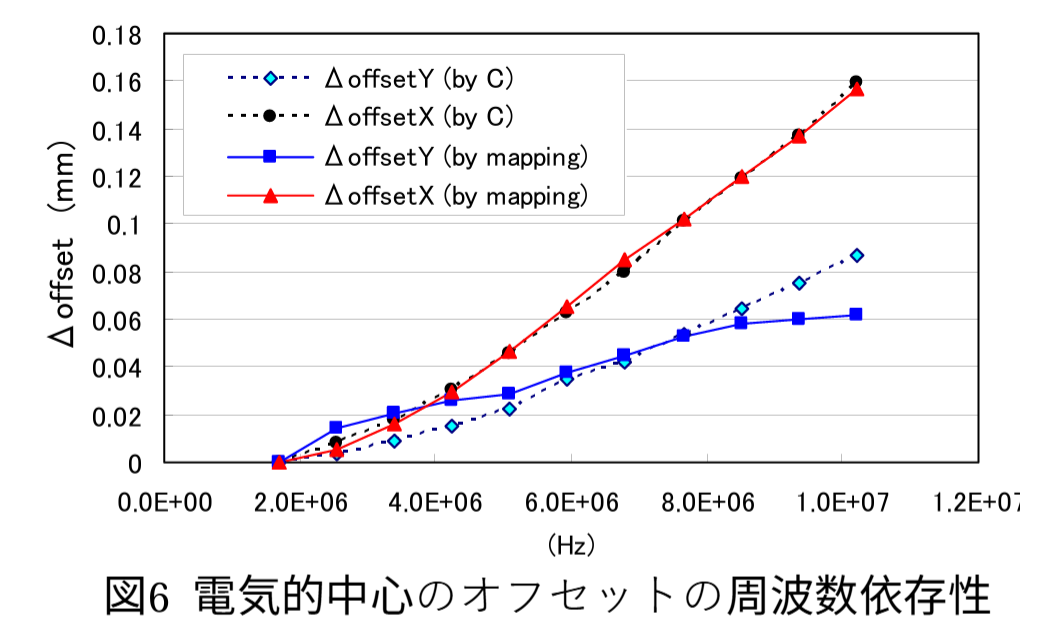 T. Miura, PASJ2006, WP67
High frequency results in reduced isolation between electrodes
Consequently, a bigger transverse offset
Asymmetric, transverse offset due to the bellows in the horizontal direction
19
Wire Mapping: Temperature Logging during mapping
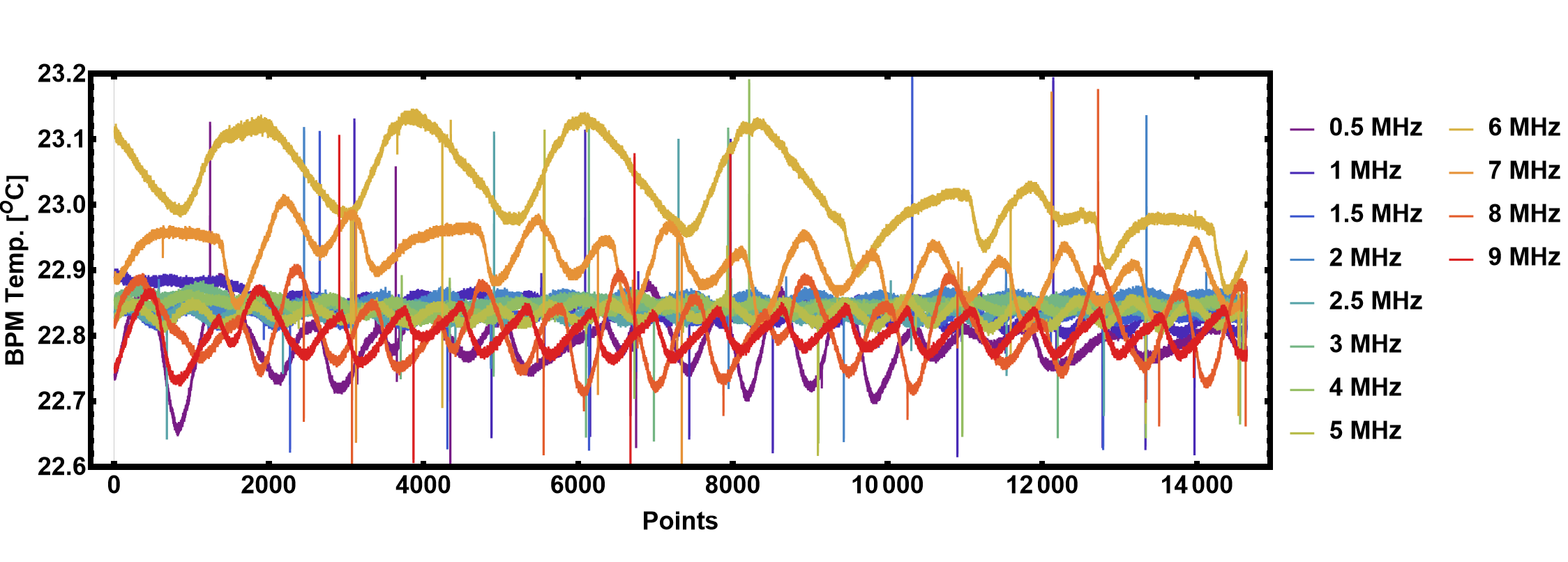 Temperature variation within one measurement is 0.1 OC
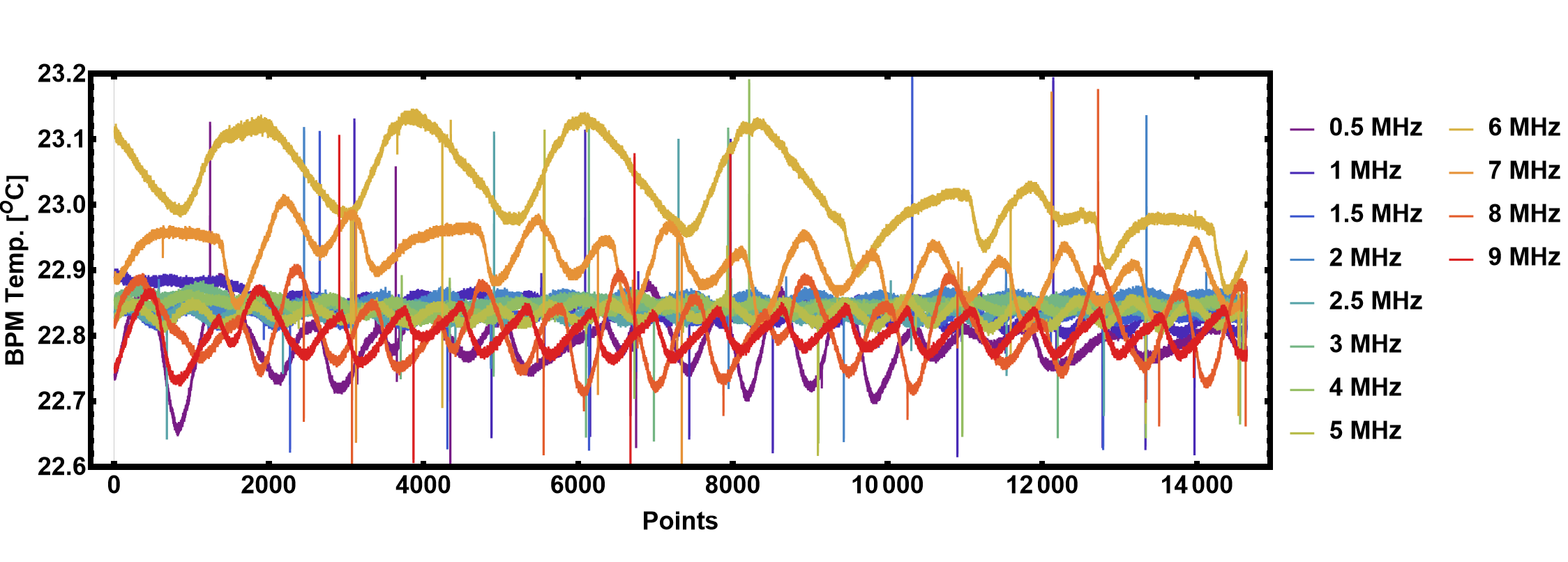 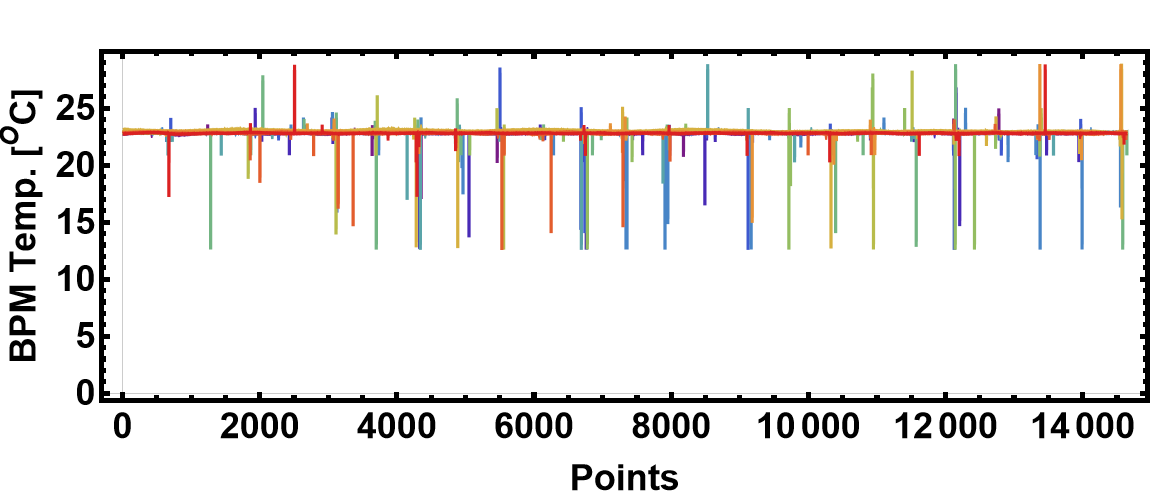 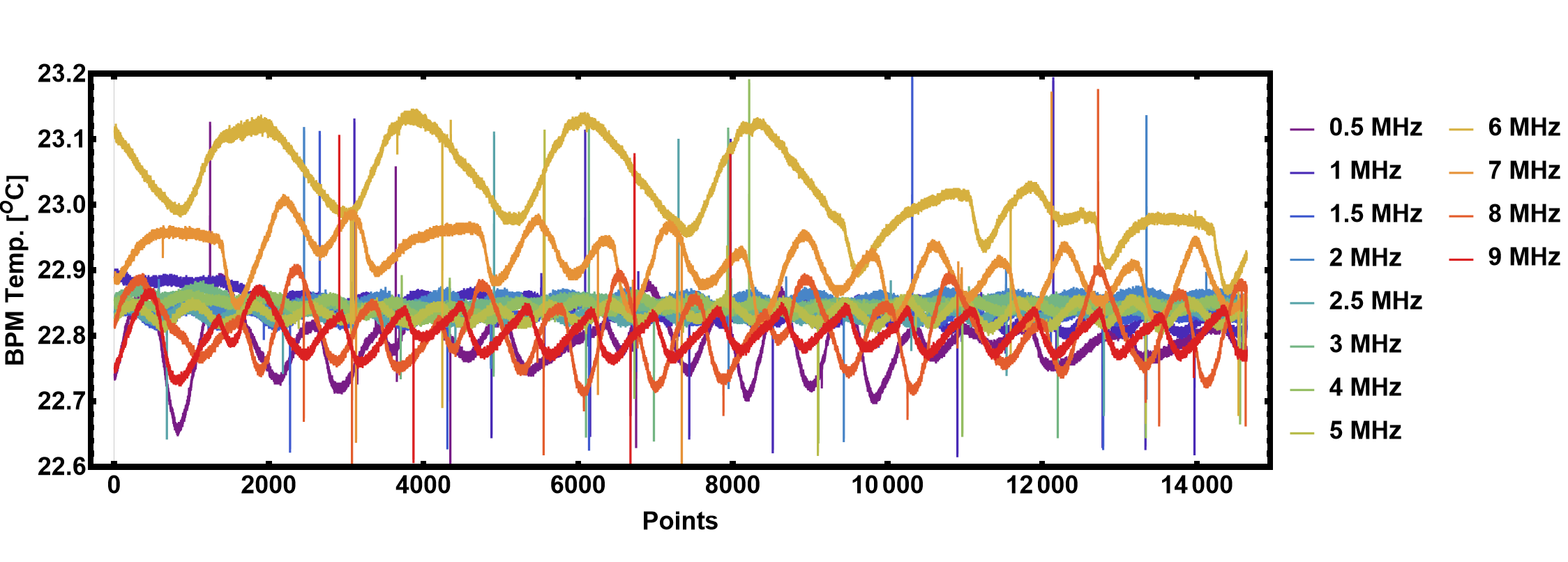 Spikes due to DAQ troubles?
20
Source of Errors in Transverse Position Measurement by Diagonal Cut-Plane BPM
Asymmetric Transition between Vacuum Duct and BPM
Edge Effect
Frequency De
21
Back up
22
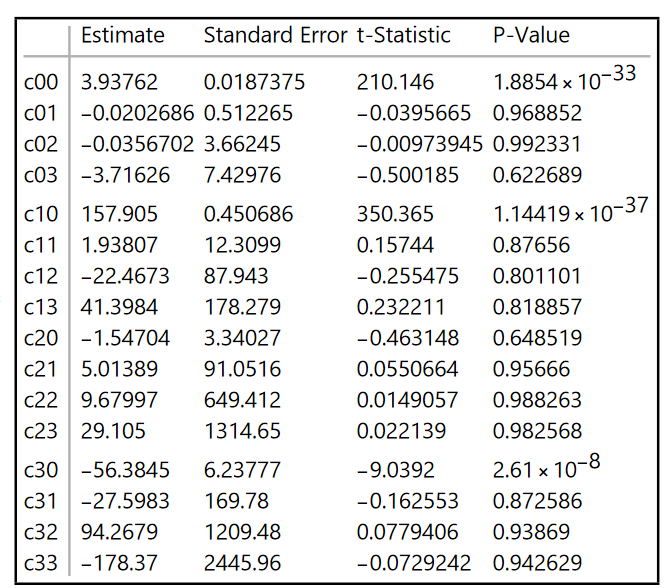 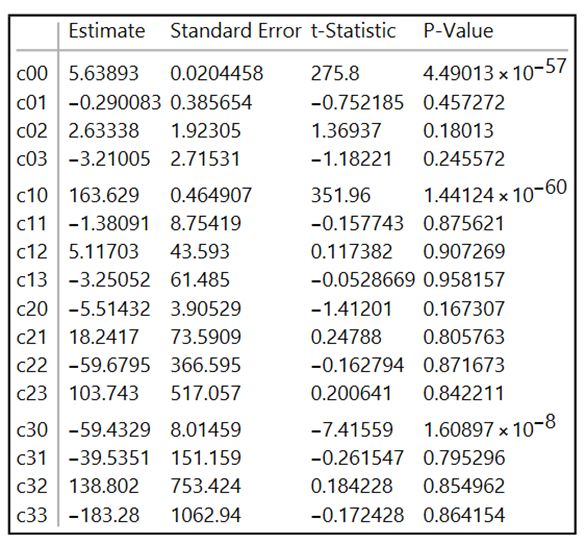 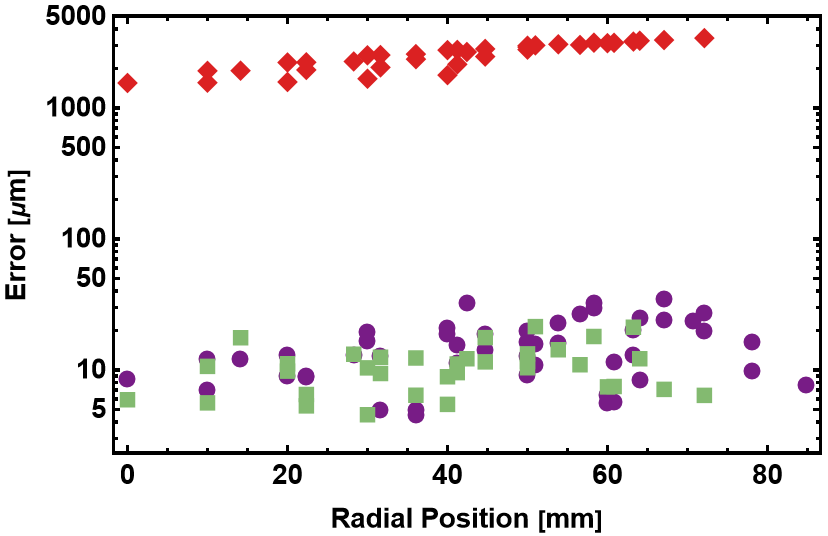 23
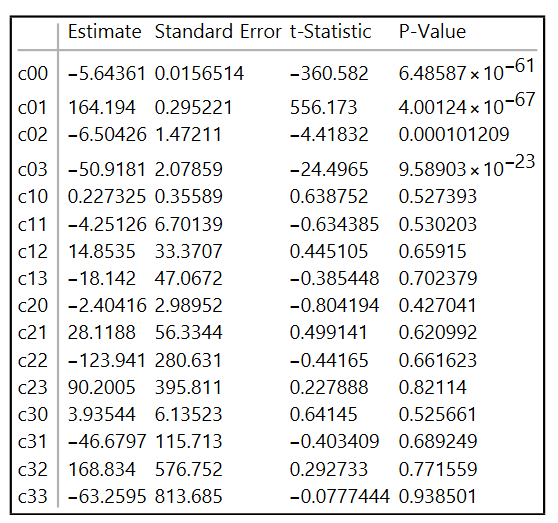 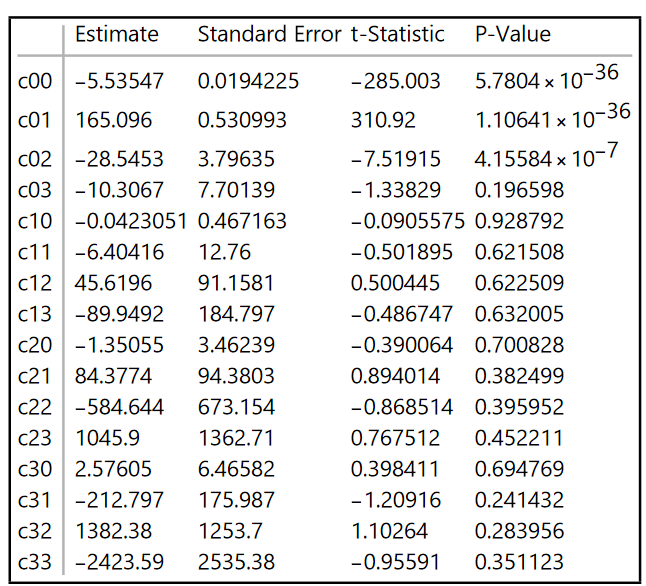 24
0.5 MHz        1 MHz             1.5 MHz         2 MHz          2.5 MHz          3 MHz              4 MHz              5 MHz                6 MHz               7 MHz            8 MHz              9 MHz         10 MHz
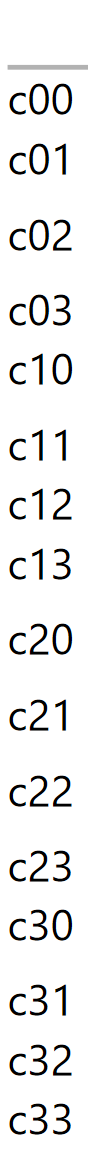 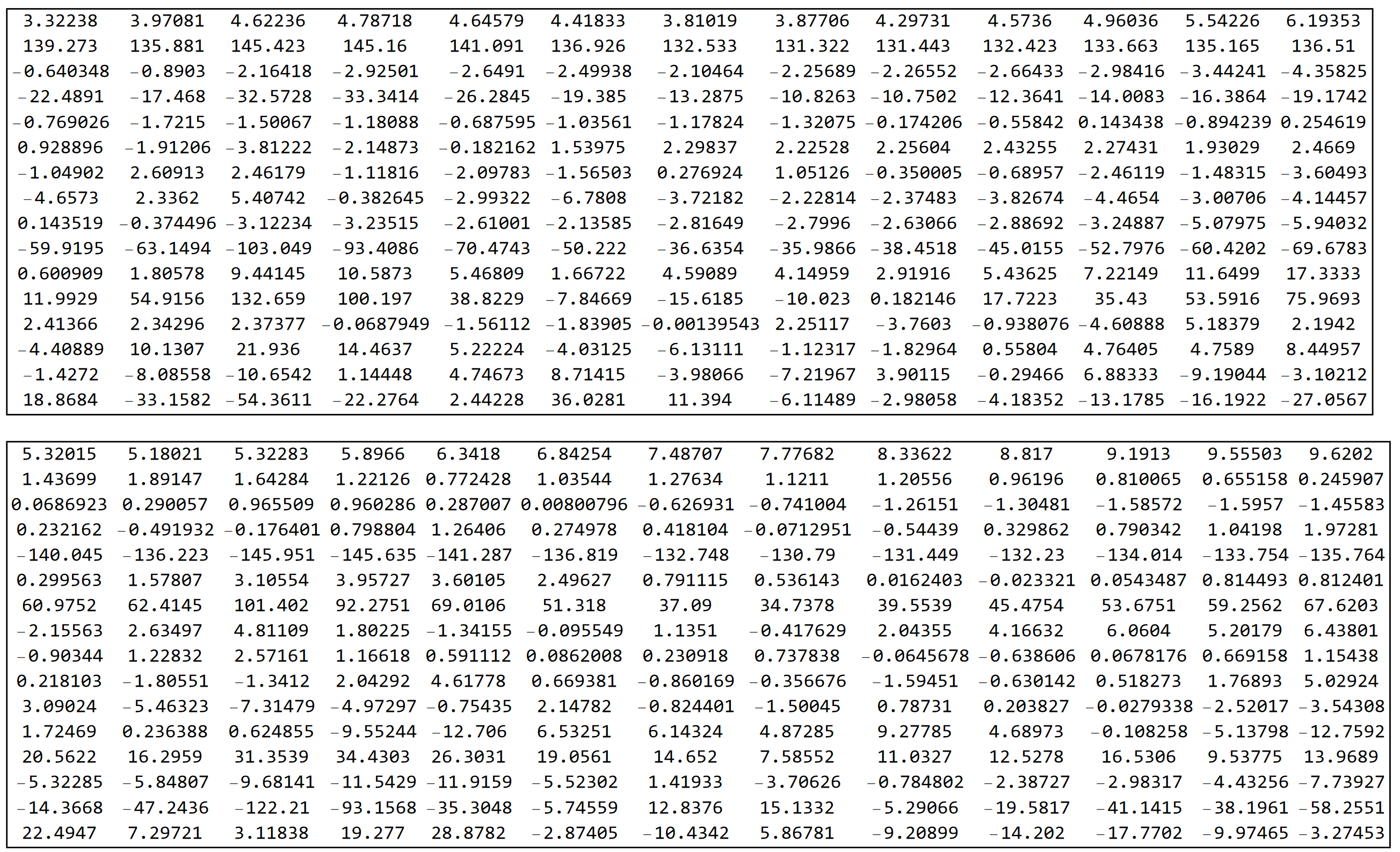 25
0.5 MHz        1 MHz             1.5 MHz         2 MHz          2.5 MHz          3 MHz              4 MHz              5 MHz                6 MHz               7 MHz            8 MHz              9 MHz         10 MHz
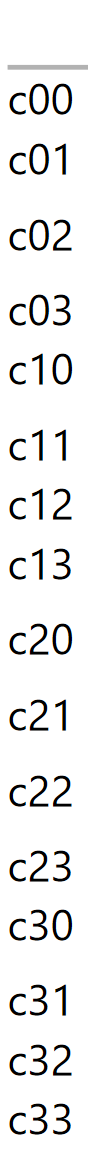 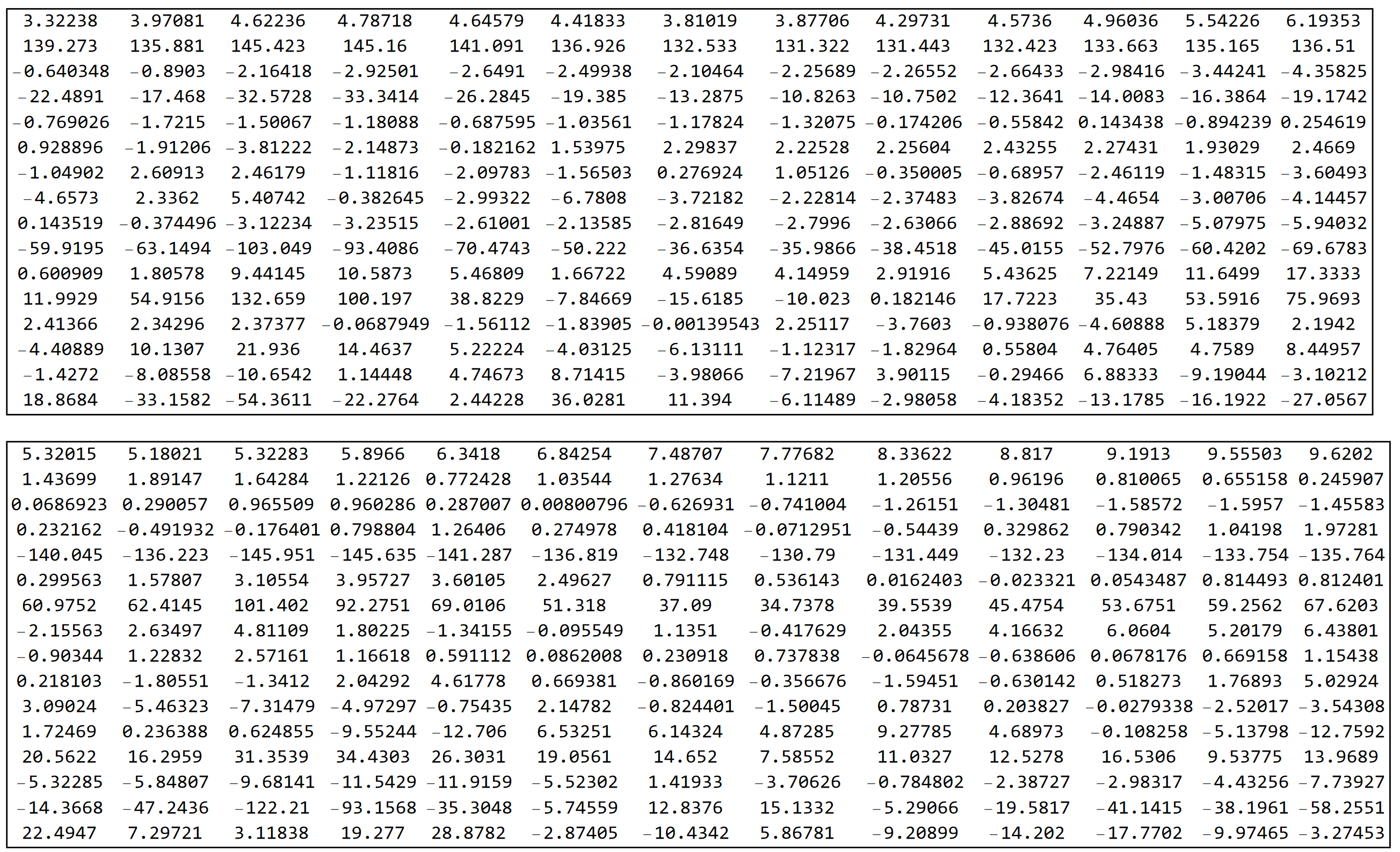 26